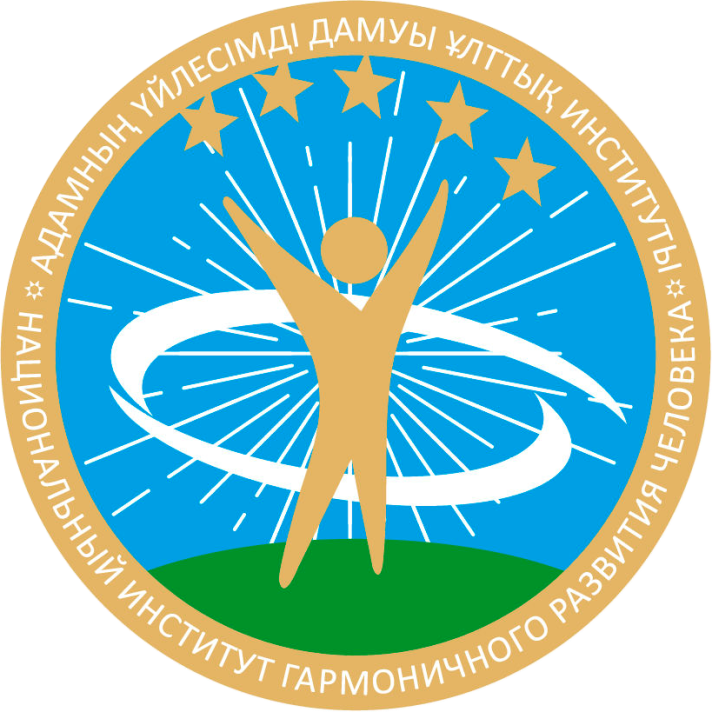 Адамның үйлесімді 
дамуы ұлттық институты
Национальный институт 
гармоничного развития человека
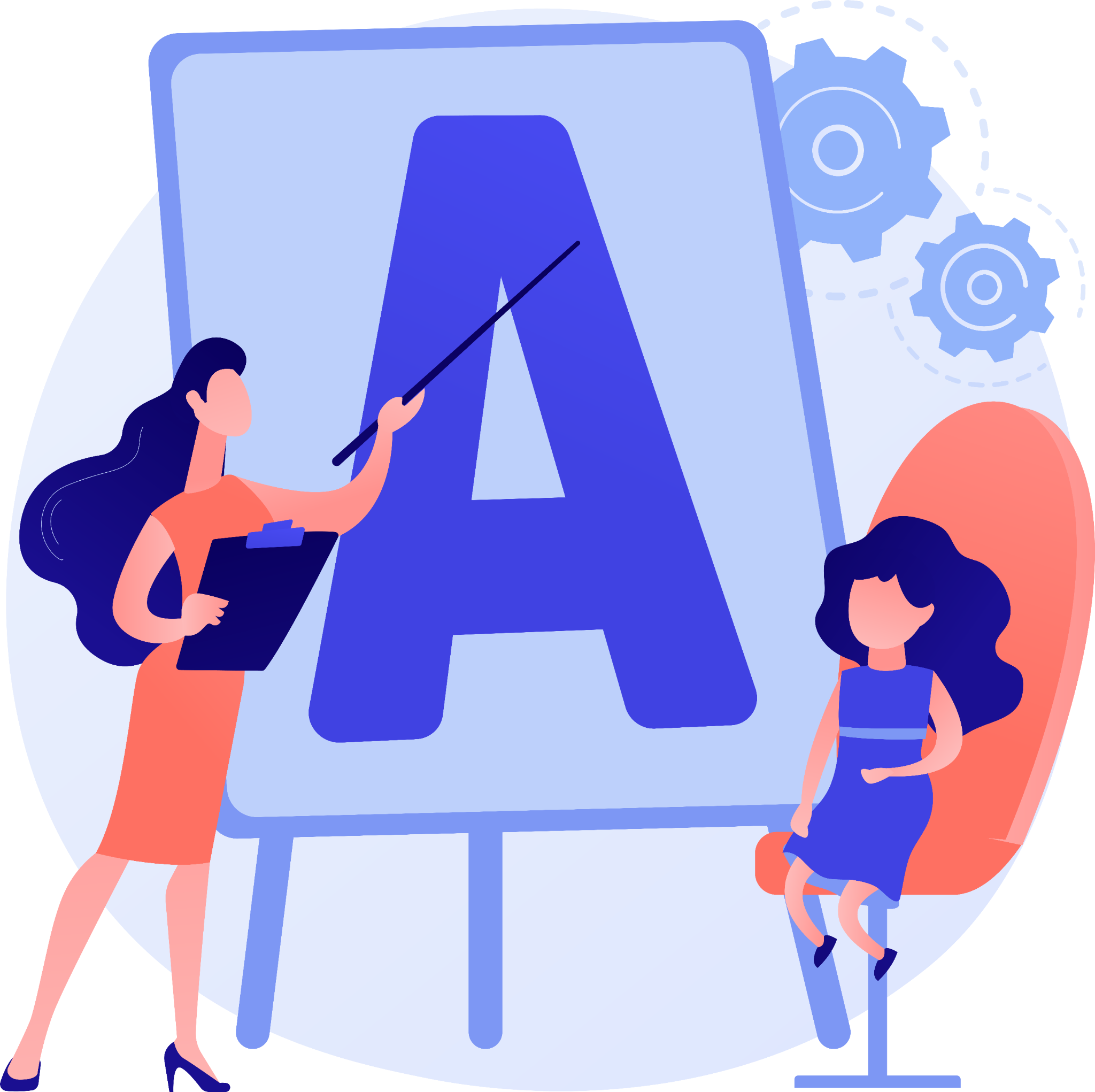 Кіріспе, білім беру ұйымдарында қолайлы тәрбиелеу ортасын құру өзектілігі
ДӘРІСТІҢ МАҚСАТЫ МЕН МІНДЕТТЕРІ
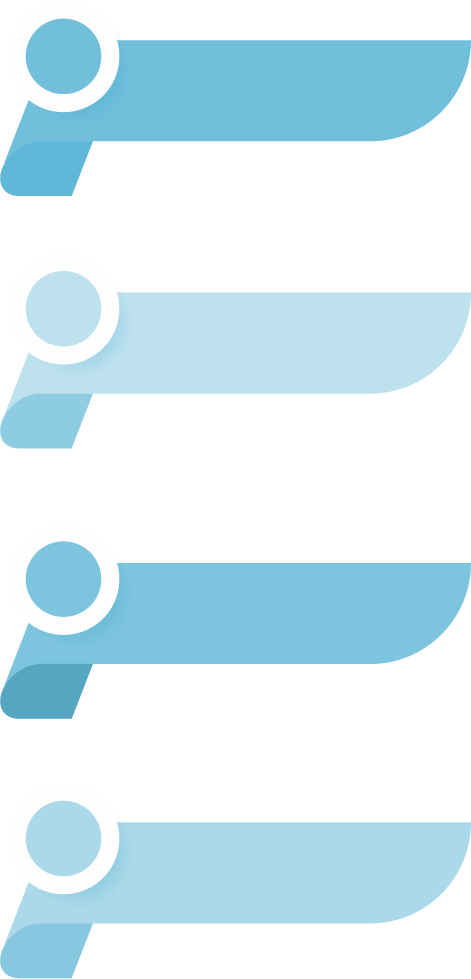 Мақсаты: тыңдаушыларды шет елдерде және әлемдік білім беру кеңістігіндегі қолайлы тәрбие ортасын құрудың өзекті мәселелері мен мысалдарымен таныстыру.
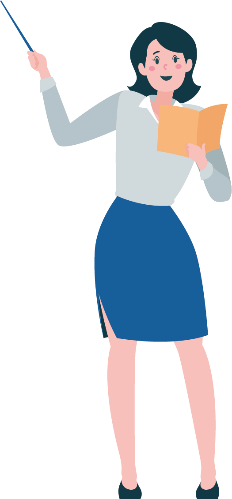 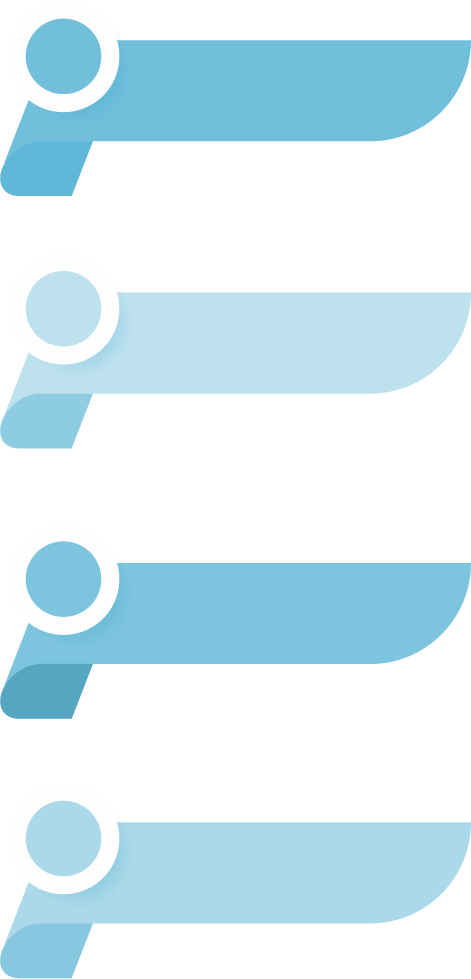 Міндеттері: 

тыңдаушыларды қолайлы орта құру, балалардың психикалық және физикалық денсаулығын сақтау, қолдау және нығайту бойынша білімдерін дамыту және тереңдету бойынша шетелдік тәжірибемен таныстыру;
білім алушылар үшін қолайлы тәрбиелеу ортасын құру проблемасына жаңа көзқарастың өзектілігін ашу.
Жоспар
01
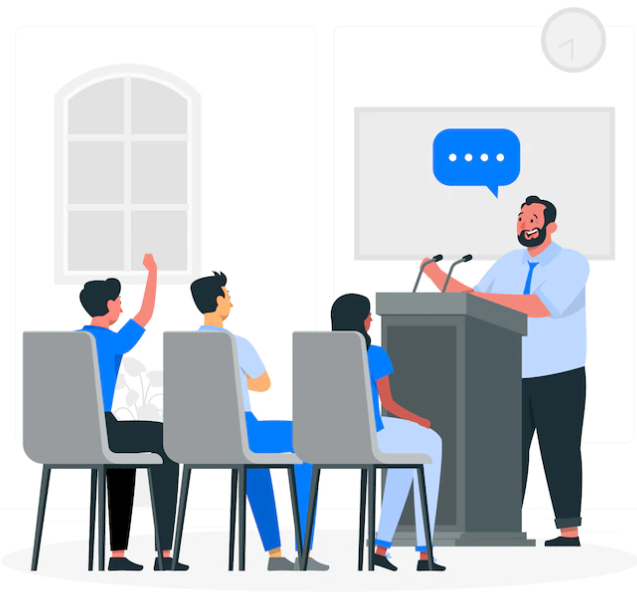 Қолайлы тәрбиелеу ортасы ұғымының мәні.
02
Әл-ауқат индексінің негізгі бағыттары.
03
Балалардың әлеуметтік әл-ауқатының көрсеткіштері.
04
Балалардың әл-ауқатының деңгейін анықтау.
05
Қолайлы климат құру, балалардың психикалық және физикалық денсаулығын сақтау, қолдау және нығайту жөнінде білімді дамыту және тереңдету бойынша шетелдік тәжірибе.
Әл-ауқат дегеніміз не?
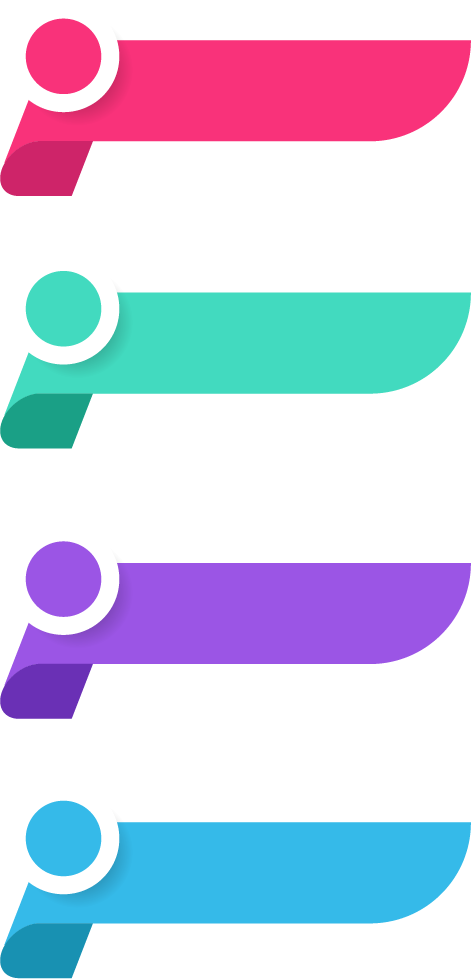 "Балалардың әл-ауқатын олардың құқықтарының жүзеге асырылуы және олардың толық дамуы үшін ең жақсы жағдайларды қамтамасыз ету ретінде анықтауға болады. Бұған қол жеткізу дәрежесін балалар үшін оң нәтижелер тұрғысынан өлшеуге болады, ал теріс әсерлер мен айыру балалардың құқықтарының бұзылуын көрсетеді”
Дж. Брэдшоу
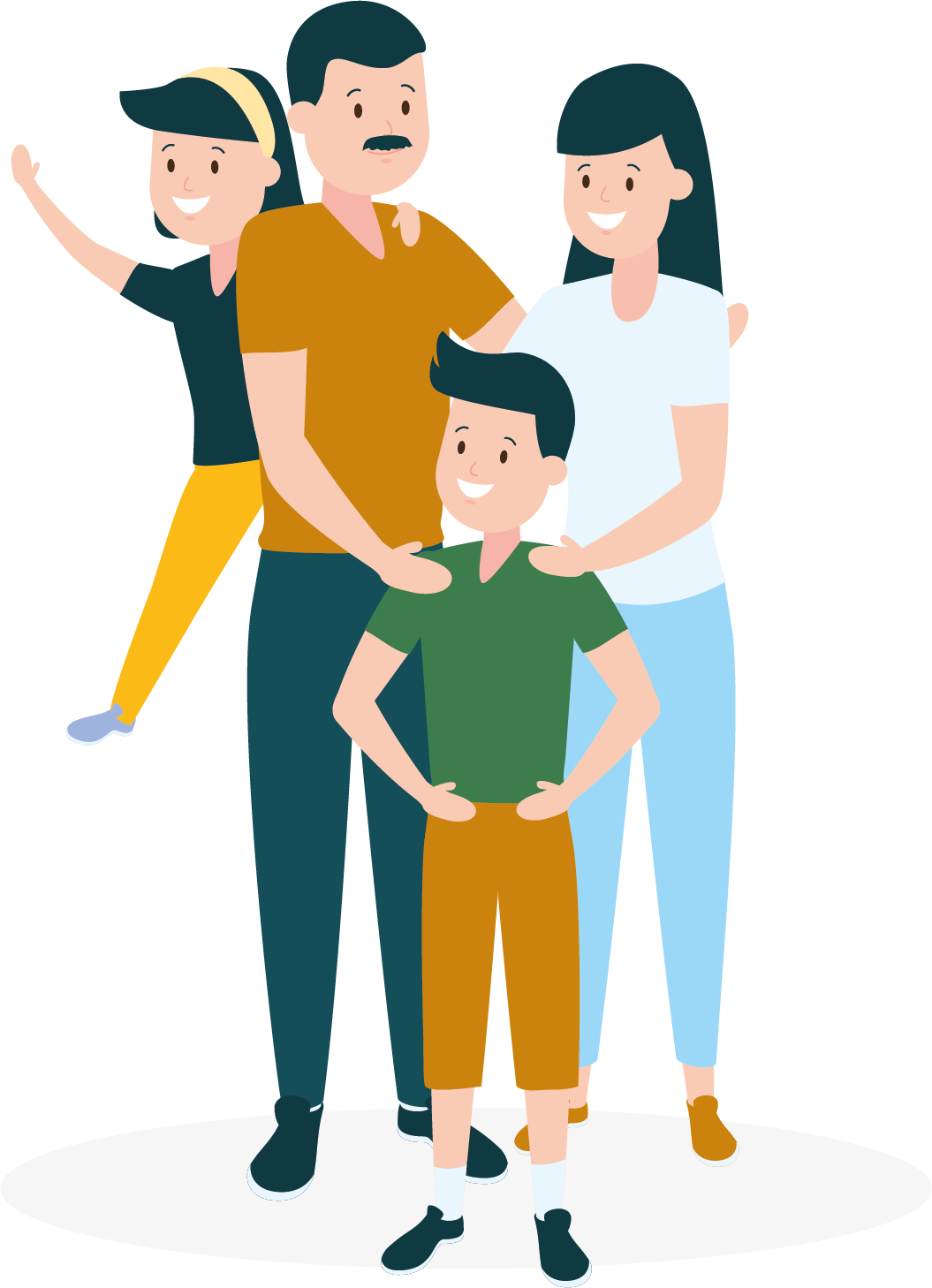 Cоңғы 20 жылдың ішінде білім беру саласында  “әл-ауқат” түсінігіне қызығушылық артып келеді (2001-2008 ж.ж. PISA есептерінде байқалады)
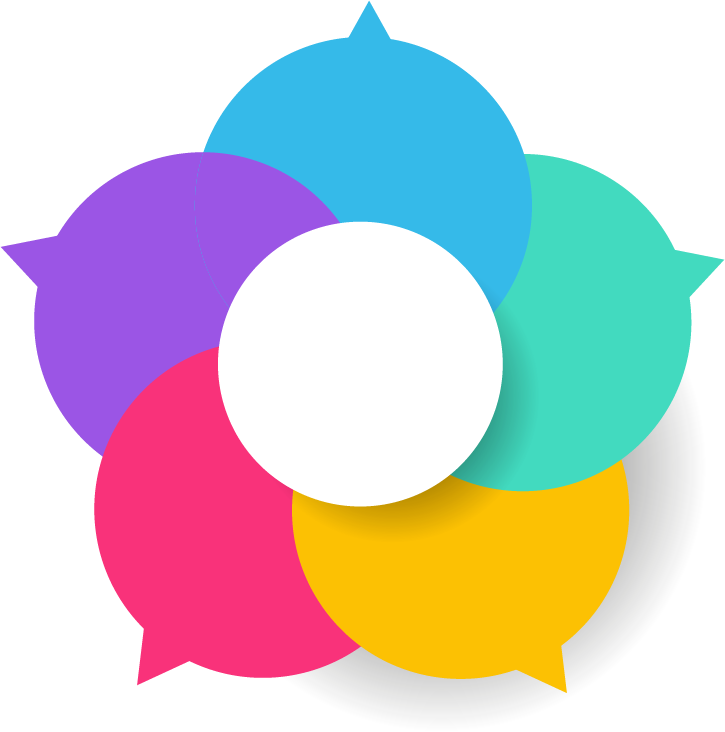 Әл-ауқатты талқылау және өлшеу біртіндеп өзгереді және білім беру ортасы сапасының тәуелсіз сипаттамасы мәртебесіне ие бола отырып, академиялық жетістіктермен байланысы азая бастайды
Әл-ауқат - бұл мектеп оқушыларының бақытты және толыққанды өмір сүруі үшін қажет нәрсе, ол мектеп оқушыларының өмір сүру сапасы ретінде анықталады және болашақ  жетістіктермен тікелей байланыстырылмайды.
Әл-ауқатты және қолайлы ортаның 
арасындағы айырмашылығы неде?
Әл–ауқат- бұл мәдени, әлеуметтік, психологиялық, физикалық, экономикалық және рухани факторлардың күрделі өзара байланысын білдіретін көп факторлы құрылым оның деңгейін анықтау үшін индикаторлар, критерийлер жасалады
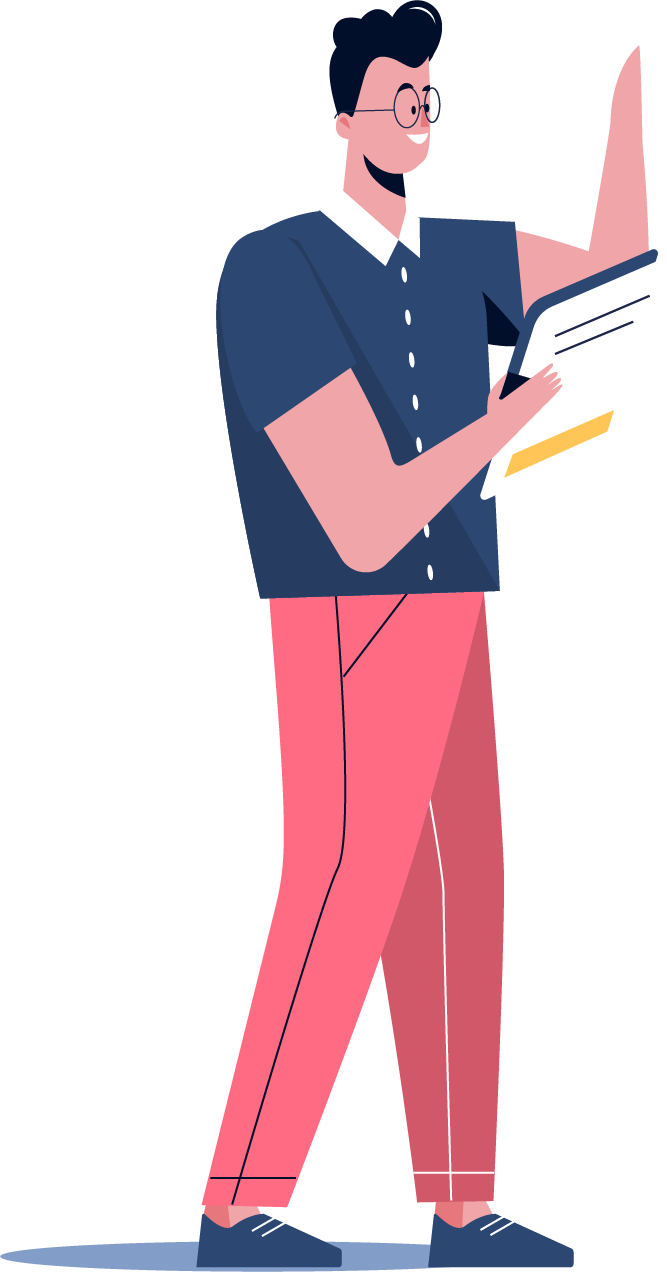 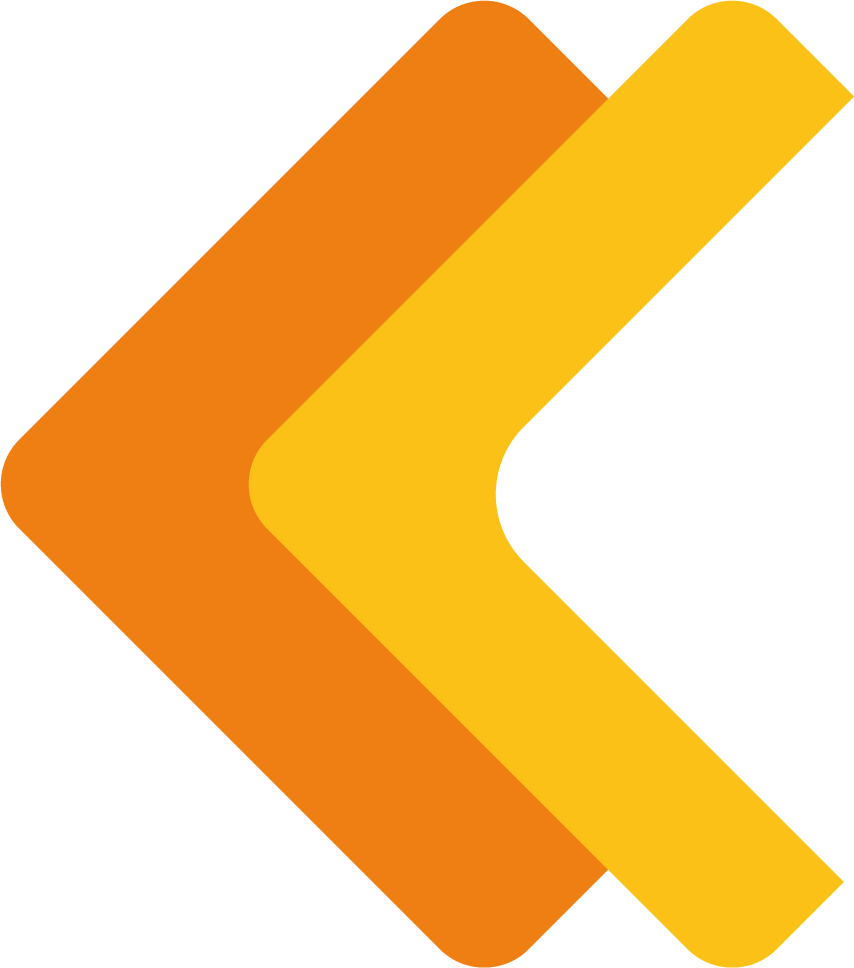 Қолайлы орта әл-ауқаттың оң көрсеткіштері негізінде құрылады
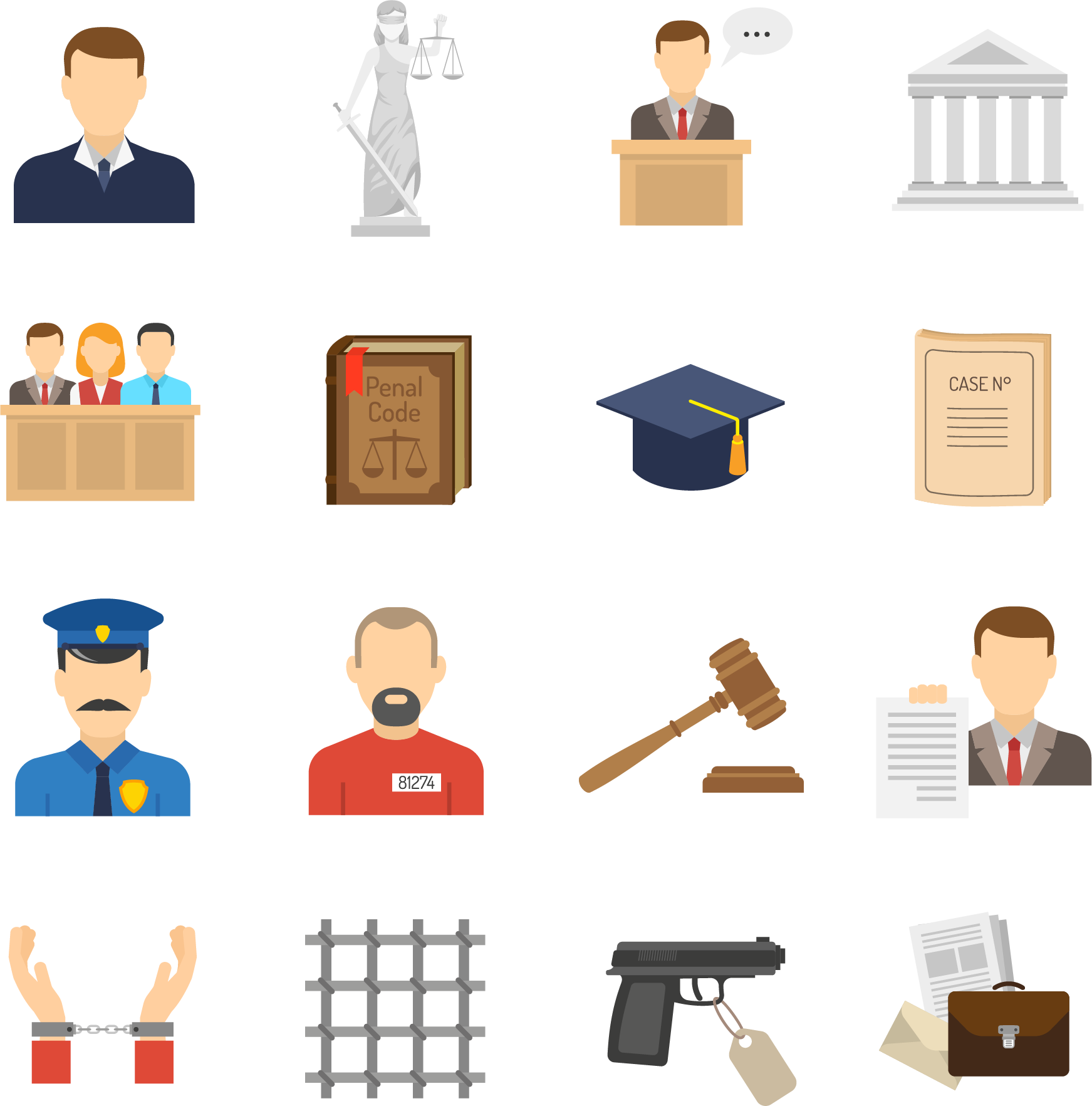 2022 жылдың 1 ақпанынан бастап /№ 21-ө/ Қазақстанда балалардың әл-ауқатының индексі енгізілуде. Бұл қадам мемлекеттің балалардың денсаулығы мен қорғалуы, олардың материалдық әл-ауқаты, білім алуы  мен әлеуметтенуі туралы қамқорлығының көрінісі болып табылады.Қаулыға қосымшаға сәйкес, балалардың әл-ауқатының индексі балалардың әл-ауқатының ұлттық мониторингін құру және әртүрлі салалардағы балалардың жағдайын жақсарту жөніндегі ұлттық саясаттың тиімділік дәрежесін қадағалау мақсатында әзірленген
Индекс 4 негізгі бағыттан тұрады:
"Бала"
“Отбасы және қоғам”
"Мемлекеттік саясат"
“Елдегі жағдай"
Балалардың әл-ауқаты индексінің  негізгі 4 бағыты
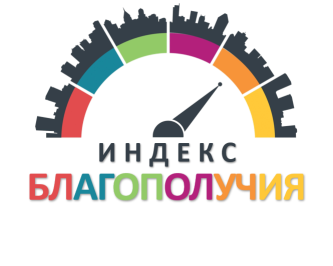 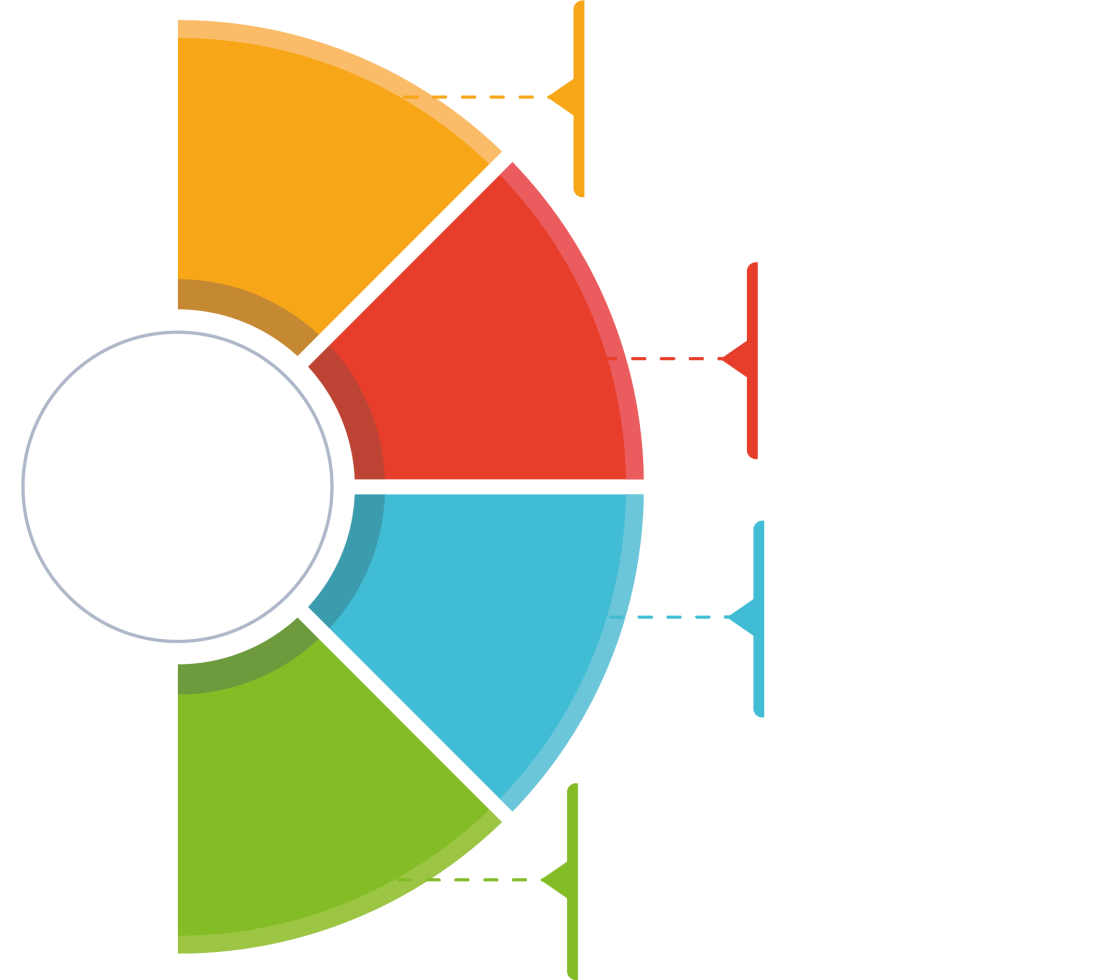 "Бала" бағыты – 14 көрсеткішті қамтиды
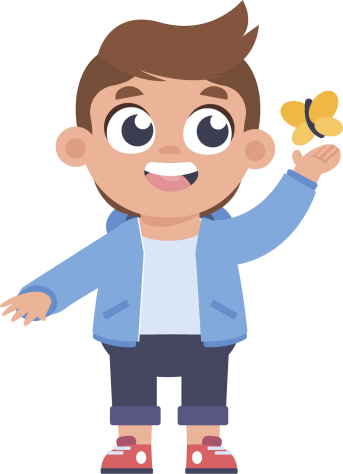 Отбасы және қоғам " бағыты - 14 көрсеткіш
"Мемлекеттік саясат "бағыты - 14 көрсеткіш
"Елдің әл-ауқаты" бағыты - 14 көрсеткіш
"Бала" бағыты
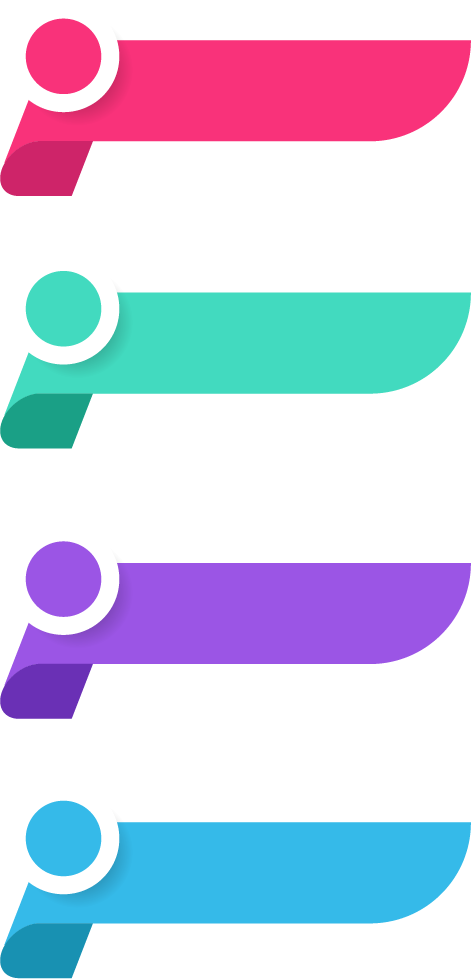 1000 туылған балаларға шаққанда 5 жасқа дейінгі қайтыс болған балалардың саны
100000 балаға шаққанда 0-18 жас аралығындағы сыртқы себептерден  қайтыс болған балалардың саны 
100000 балаға шаққанда  0-18 жас аралығындағы семіздікпен балалар саны
100000 балаға шаққанда 0-18 жас аралығындағы балалар арасында ас қорыту органдары ауруларының саны
Профилактикалық қарап-тексерулер нәтижесінде анықталған қалып бұзылулары бар 0-14 жастағы балалардың үлесі, %
Профилактикалық тексерулер нәтижесінде анықталған көру өткірлігі төмендеген 0-14 жас аралығындағы балалардың үлесі
Профилактикалық тексерулер нәтижесінде анықталған есту өткірлігі мен сөйлеу кемістігі төмендеген 0-14 жас аралығындағы балалардың үлесі
100000 балаға шаққанда балалар арасында суицид жағдайларының саны
Өмірге қанағаттану деңгейі жоғары болып табылатын 10-18 жас аралығындағы балалардың үлесі, %
Жалпы білім беретін мектепте достар табуға қиналмайтын  10-18 жастағы балалардың үлесі %
Балалардың құқықтық қорғалу деңгейі
Жалпы білім беретін мектептердің білім алушыларының білім жетістіктерінің мониторингі (ББЖМ) нәтижелерінің орташа көрсеткіші, ұпайлар
Ұлттық бірыңғай тестілеудің (ҰБТ) шекті деңгейін еңсерген білім алушылардың үлесі
"Отбасы және қоғам" бағыты
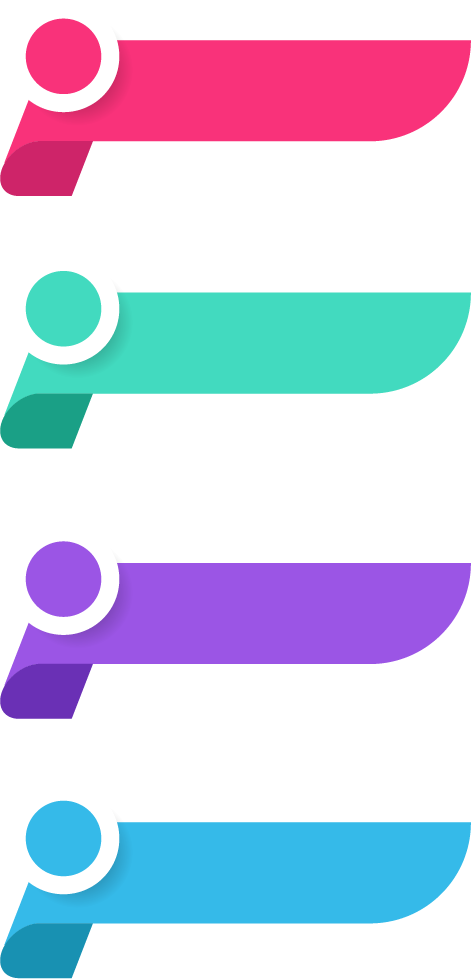 Ата-анасымен  өз проблемаларын ашық талқылай алатын 10-18 жас аралығындағы балалардың үлесі %.
Отбасында шешім қабылдау кезінде олардың пікірі ескерілетініне толық келіскен 10-18 жас аралығындағы балалардың үлесі.
.Ата-анасының қамқорлығынсыз қалған 0-18 жастағы балалардың саны 1000 балаға, адам.
Өмірлік қиын жағдайға тап болған балалардың саны 1000 балаға, адам.
Жоғары жылдамдықты Интернетке қол жеткізе алатын елді мекендердің үлесі. 
Қосымша оқуға арналған кітаптары бар 10-18 жастағы балалардың үлесі,%.
Оқытуға арналған компьютерлік техникасы бар 10-18 жастағы балалардың үлесі. 
Күн сайын көкөністер мен жемістерді тұтынатын балалардың үлесі. 
Кезекте тұрған осы санаттағы азаматтардың жалпы санынан тұрғын үймен қамтамасыз етілген жетім балалар мен ата-анасының қамқорлығынсыз қалған балалардың үлесі.
Жеке бөлмесі бар немесе үйде тұратын бір адамға кемінде 15 шаршы метр тұрғын алаңы бар балалардың үлесі.
Жұмыстағы ауыртпалыққа байланысты балаларына жеткілікті уақыт бөле алмайтын ата-аналардың үлесі, %.
Қорқытуға/қорлауға ұшыраған 10-18 жас аралығындағы балалардың үлесі, оның ішінде әлеуметтік желілер арқылы, %.
10-18 жас аралығындағы балалардың жалпы білім беретін мектепте қоғамдық өмірге қатысатындығымен толық келіскен үлесі, %.  
Көше ойындары үшін аптасына күндер саны (10-18 жас аралығындағы балалар) немесе аптасына ашық ауада өткізілетін сағаттар саны (аптасына 4 немесе одан да көп сағат).
БАЛАЛАРДЫҢ ӘЛЕУМЕТТІК 
ӘЛ-АУҚАТЫНЫҢ КӨРСЕТКІШТЕРІ
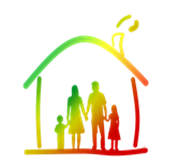 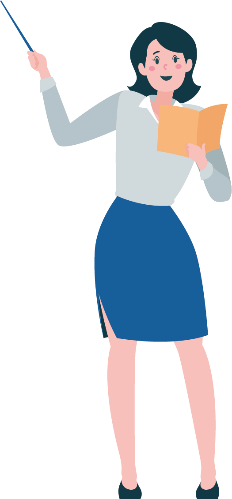 БАЛАЛАРДЫҢ ӘЛЕУМЕТТІК 
ӘЛ-АУҚАТЫНЫҢ КӨРСЕТКІШТЕРІ
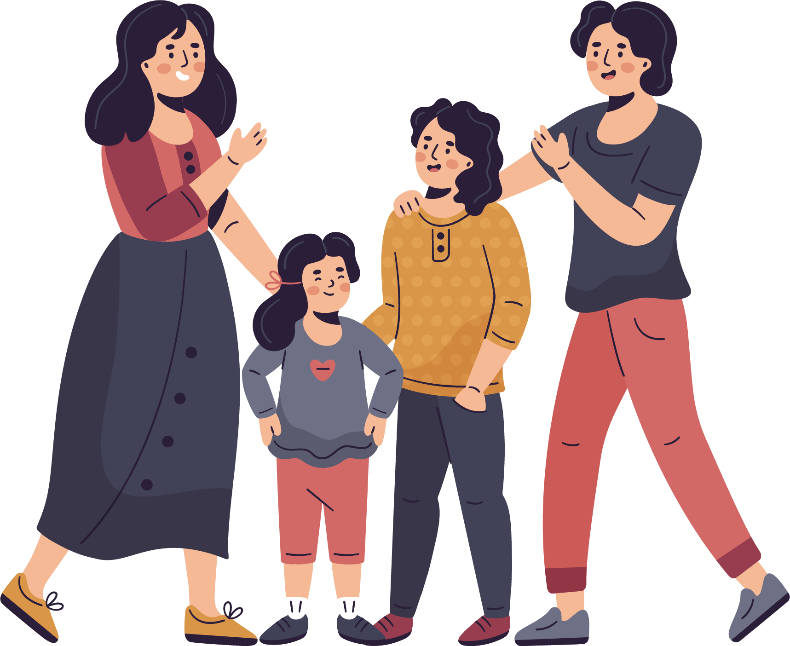 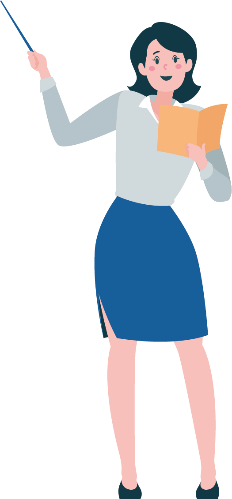 БАЛАЛАРДЫҢ ӘЛЕУМЕТТІК 
ӘЛ-АУҚАТЫНЫҢ КӨРСЕТКІШТЕРІ
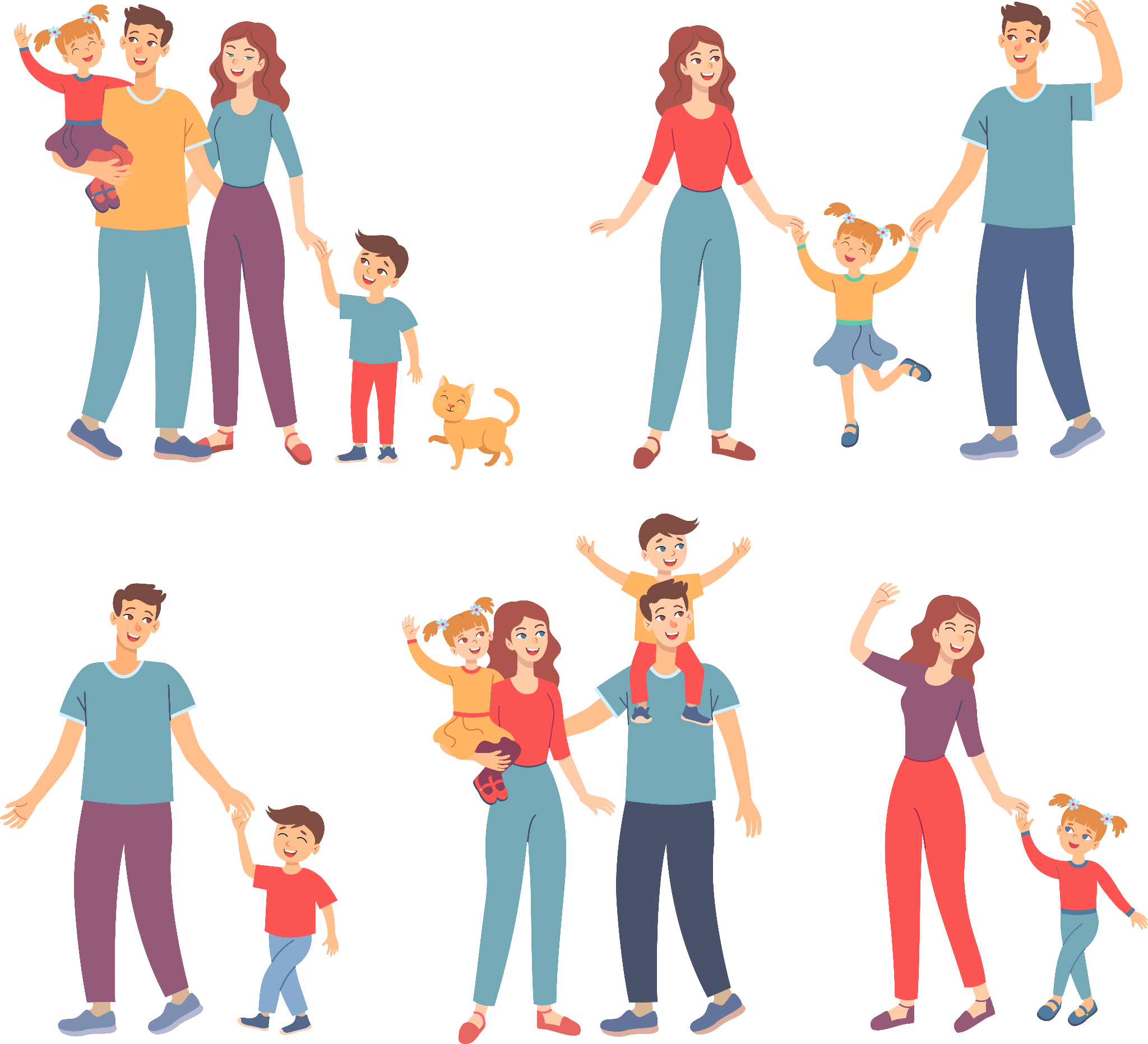 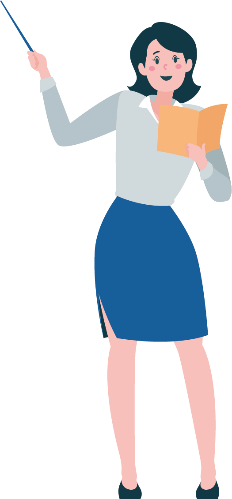 БАЛАЛАРДЫҢ ӘЛЕУМЕТТІК 
ӘЛ-АУҚАТЫНЫҢ КӨРСЕТКІШТЕРІ
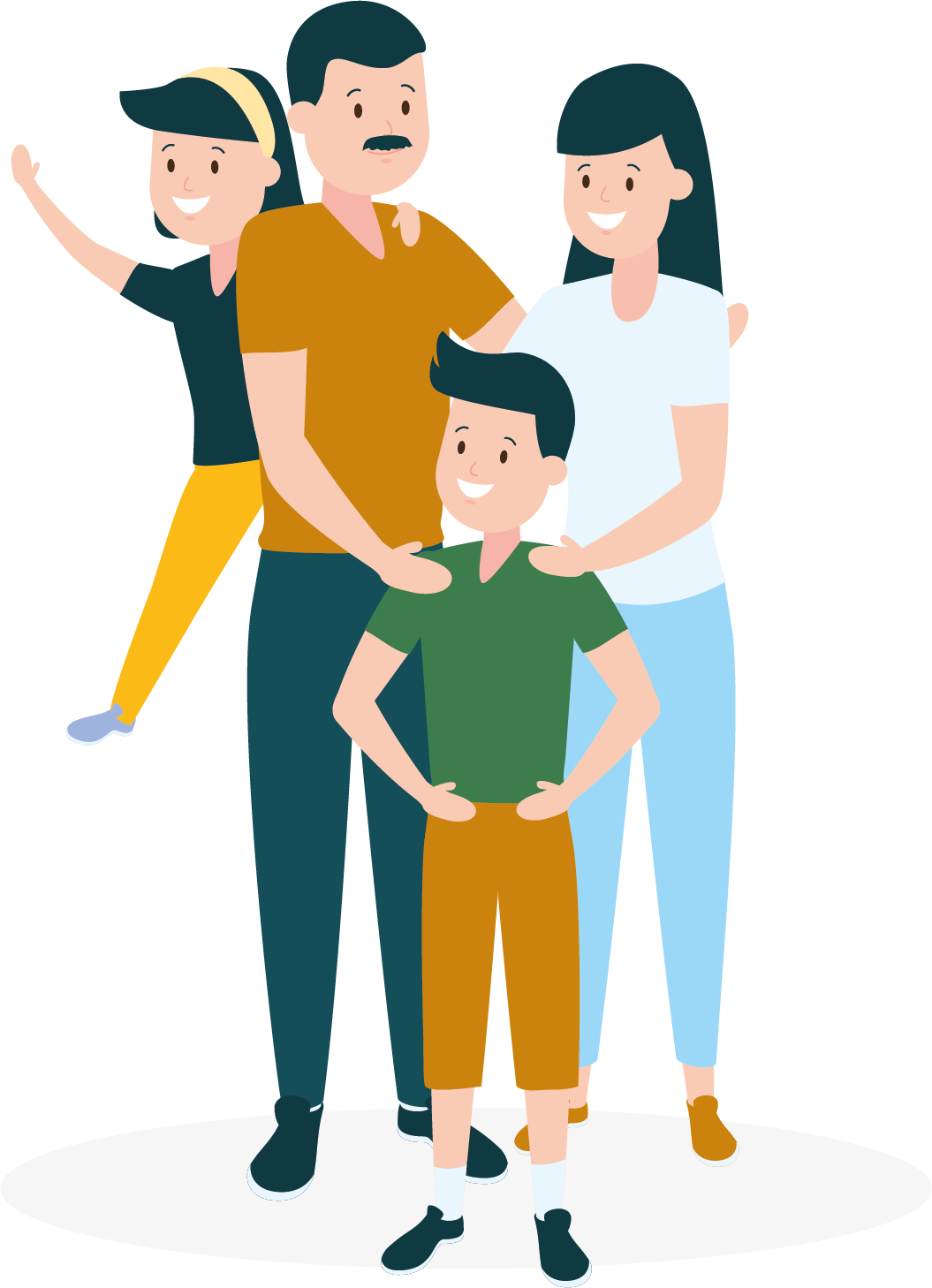 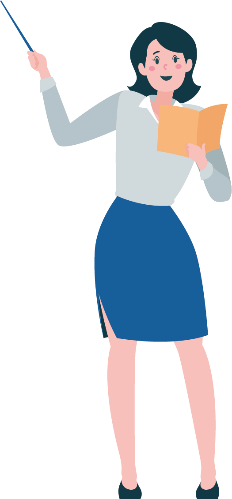 БАЛАЛАРДЫҢ ӘЛЕУМЕТТІК 
ӘЛ-АУҚАТЫНЫҢ КӨРСЕТКІШТЕРІ
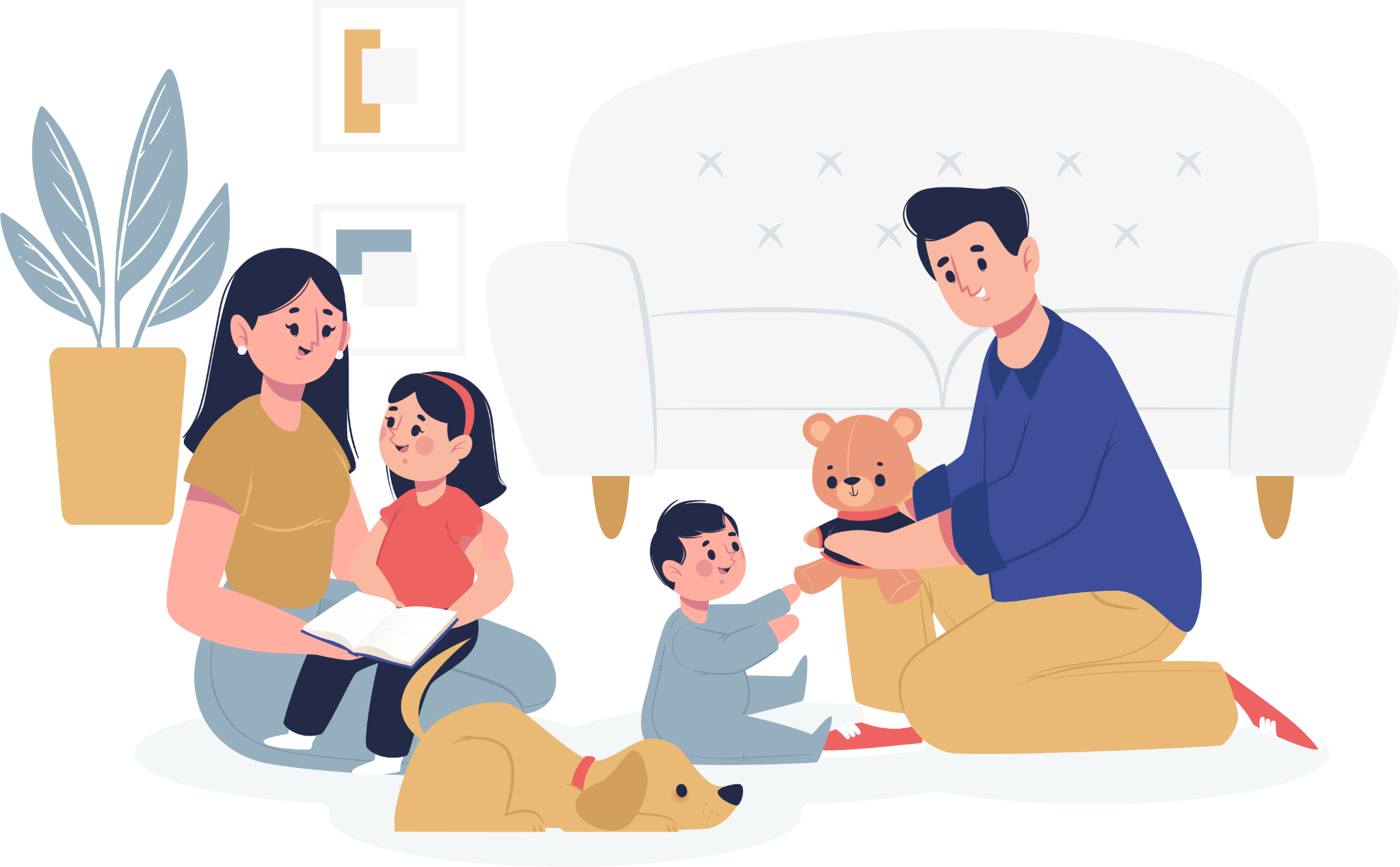 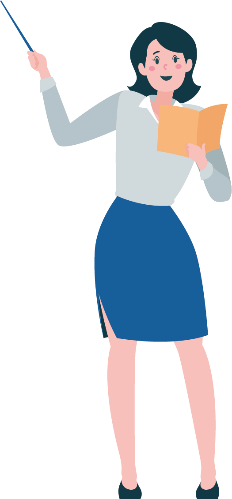 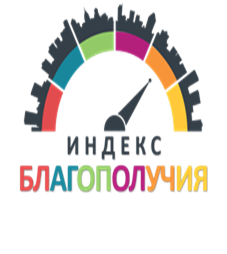 Экономикалық ынтымақтастық және даму жөніндегі ұйым(ЭЫДҰ) 
және ЮНИСЕФ 2009, 2007 және 2013 жылдар
Мінез-құлық және тәуекелдер: денсаулыққа әсер ететін мінез-құлық; мінез-құлықтағы қауіптер;зорлық-зомбылыққа ұшырағандар
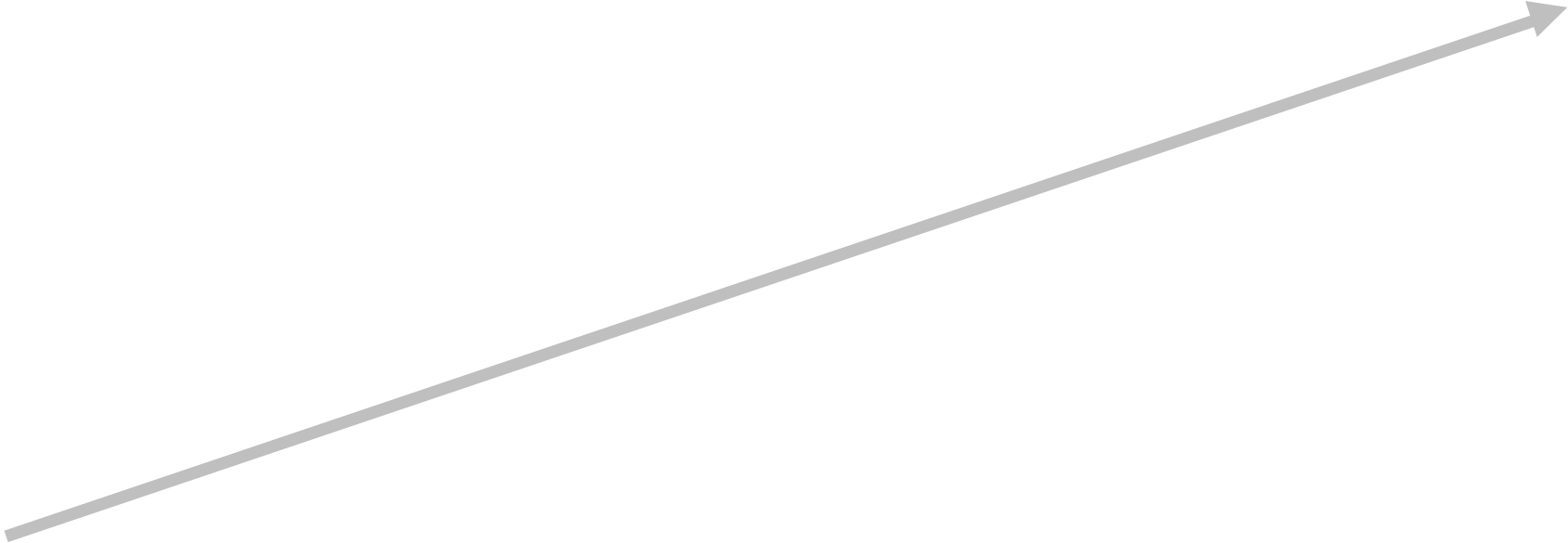 Денсаулық және қауіпсіздік:туған кезде денсаулық; денсаулық сақтау қызметтерінің таралуы, балалар жәнежасөспірімдер өлімі
Тұрғын үй жағдайы және қоршаған орта қауіпсіздігі
Білім беру тұрғысынан әл-ауқат: қатысу және нәтижелерге қол жеткізу
Материалдықәл-ауқат: ақша және материалдық депривация/ айыру
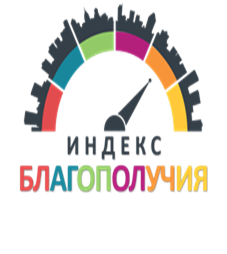 ЮНИСЕФ тұжырымдамасына сәйкес «Балалардың әл-ауқаты« 
ұғымы бірқатар көрсеткіштерді көрсетеді/ұсынады
Балалардың қаржылық әл-ауқатының маңыздылығының түсінуі: олардың ішкі тілектері мен ниеттерін жүзеге асыру үшін жұмыс істеп тапқан  ақшаның жеткілікті  болуы
Материалдық әл-ауқат
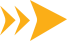 Толық физикалық, психологиялық, эмоционалды әл-ауқат, өз қауіпсіздігін сезіну, туыстарымен және құрдастарымен жағымды эмоционалды жақындық, демалуға және тыныштандыруға мүмкіндік
Денсаулық жағдайы және қауіпсіздік
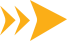 Білім беру
Сапалы білім беру, оқу және қосымша білім беру үшін қолайлы орта
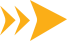 Отбасындағы және құрдастарымен қарым-қатынас
Құрдастарымен әлеуметтік байланыстардың сәттілігі, ересектермен достық қарым-қатынас
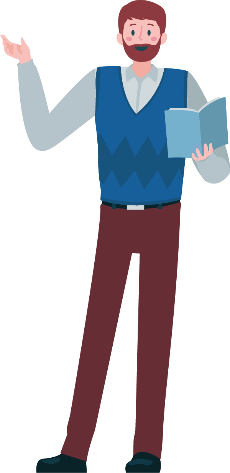 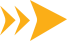 Мінез-құлыққа байланысты  тәуекелдер
Темекіні, алкогольді, есірткіні пайдаланудан аулақ болу, дене белсенділігінің жеткіліксіздігімен (гиподинамия), әлеуметтік бейімсіздікпен күресу
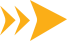 Балалар мен жасөспірімдердің әл-ауқатты субъективті түрде  қабылдауы
Субъективті жайлылық сезімі: бақыт, өмірге қанағаттану
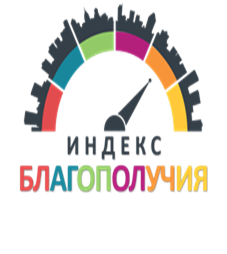 Білім алушылардың қолайлы ортасының құрамдас 
бөліктерін өлшеудің болжамды критерийлері
Зорлық-зомбылыққа, қорқытуға, депрессиялық жағдайға байланысты жағдайларға араласу үшін қолайлы орта құру -   суицидтің, нашақорлықтың, темекі шегудің, құқық бұзушылықтардың және т. б. алдын алу, психикалық жай-күйді диагностикалаудың болуы, сынып жетекшілерінің, кураторлардың, тәрбиешілердің қызмет деңгейі.
Сапалы білім беру - білікті кадрлармен қамтамасыз ету, педагогтердің кәсібилігі, білім алушылардың оқудағы жетістіктері.
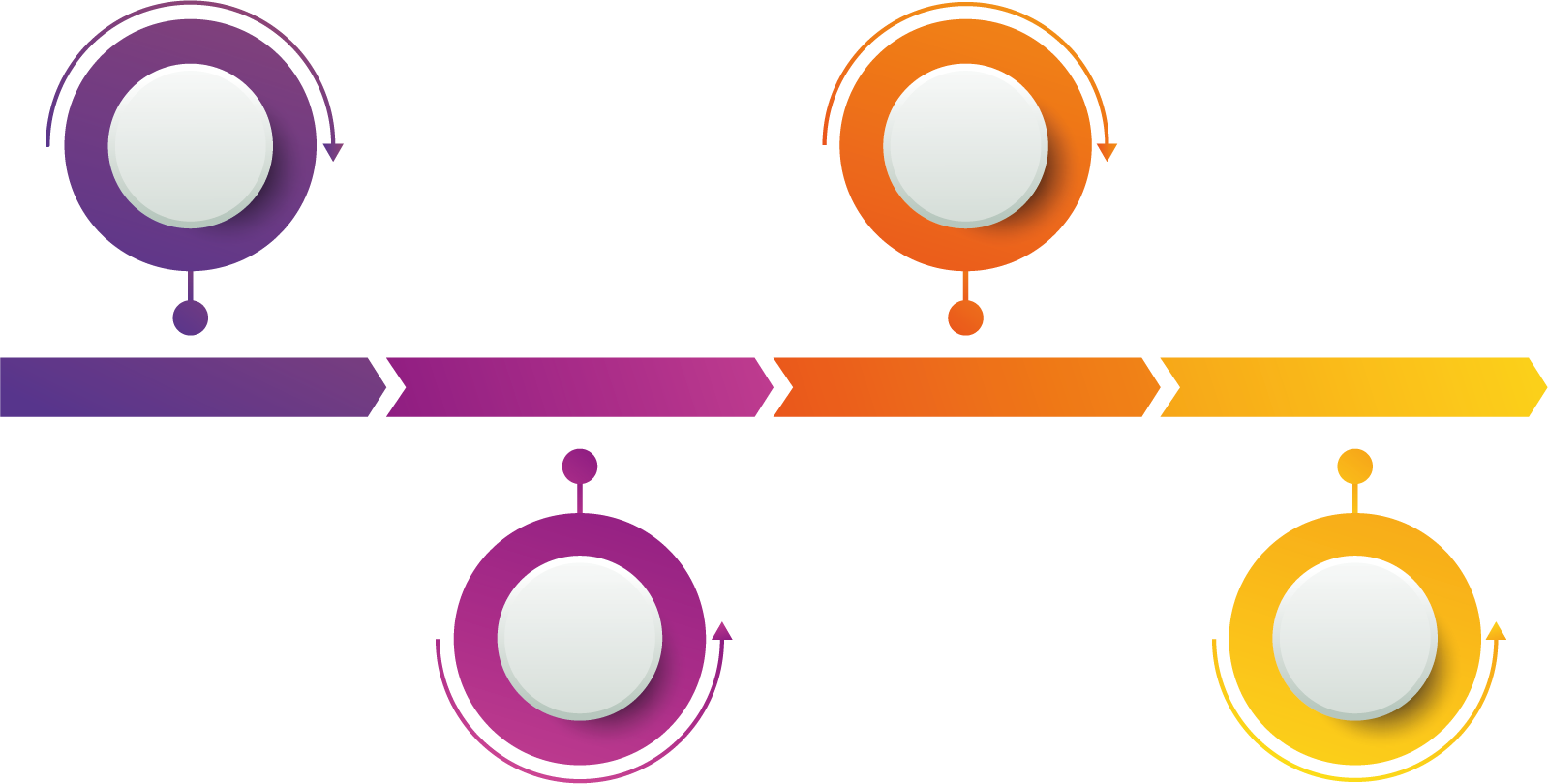 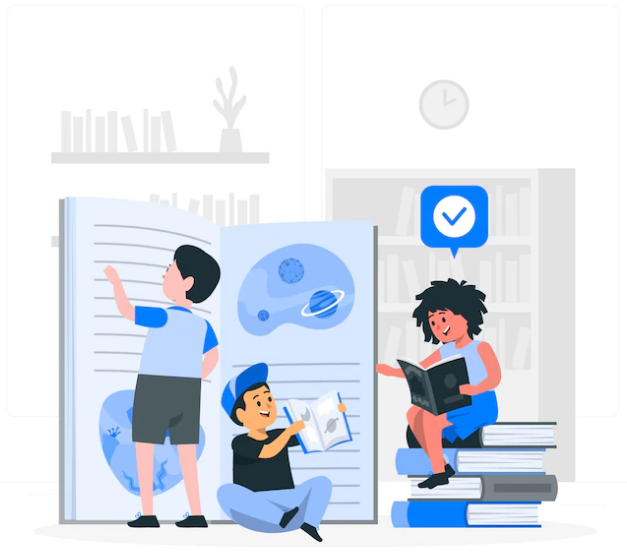 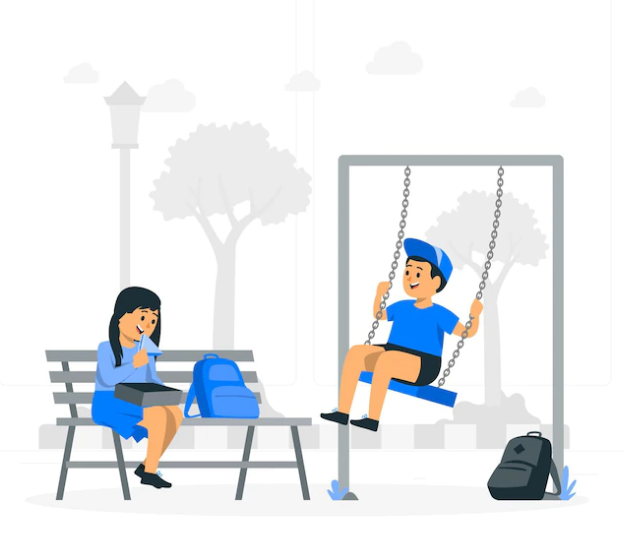 01
03
Оқу үшін қолайлы орта құру - қолайлы психологиялық-педагогикалық жағдай жасау, материалдық-шаруашылық базаның жай-күйі, мектептің, кабинеттердің жай-күйі, мектеп дәстүрлерінің болуы, сабақтан тыс жұмыстардың жай-күйі, өзін-өзі басқару қызметі.
02
04
Отбасымен өзара әрекеттестік –  
отбасымен тұрақты байланыстың болуы,  ынтымақтастық және білім алушының отбасылық проблемаларының шешілуіне қатысу
Білім алушының әл-ауқат деңгейін анықтау
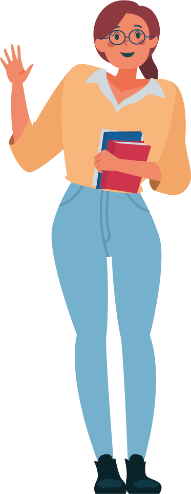 Білім алушының әл-ауқат деңгейін анықтау
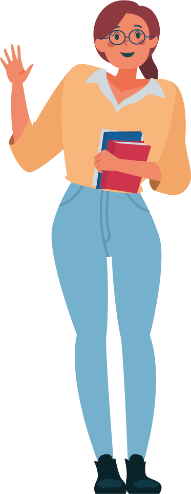 Білім алушының әл-ауқат деңгейін анықтау
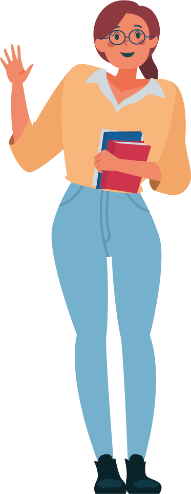 Білім алушының әл-ауқат деңгейін анықтау
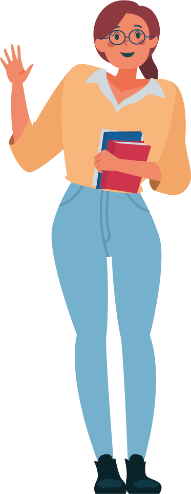 Білім алушының әл-ауқат деңгейін анықтау
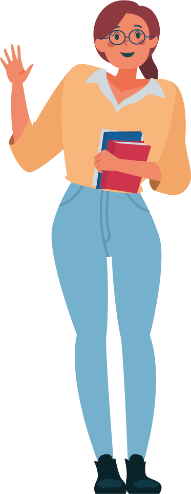 Білім алушының әл-ауқат деңгейін анықтау
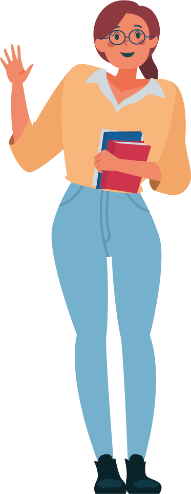 Білім алушының әл-ауқат дәрежесін анықтаудың негізгі критерийлері
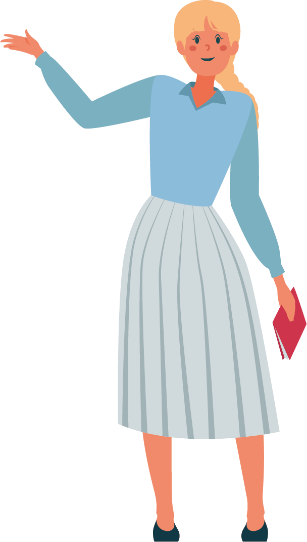 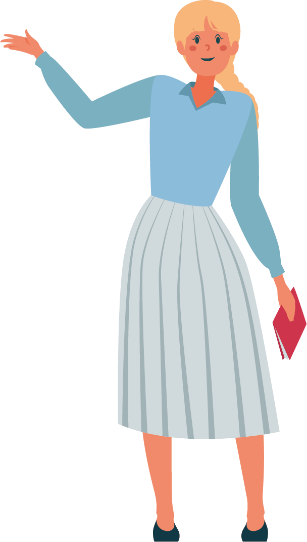 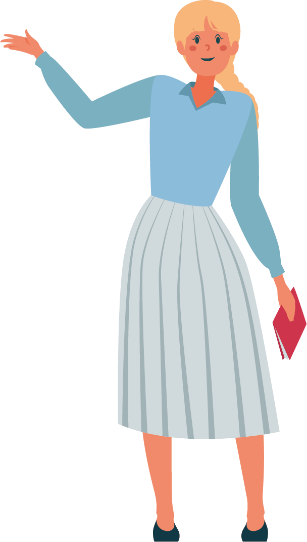 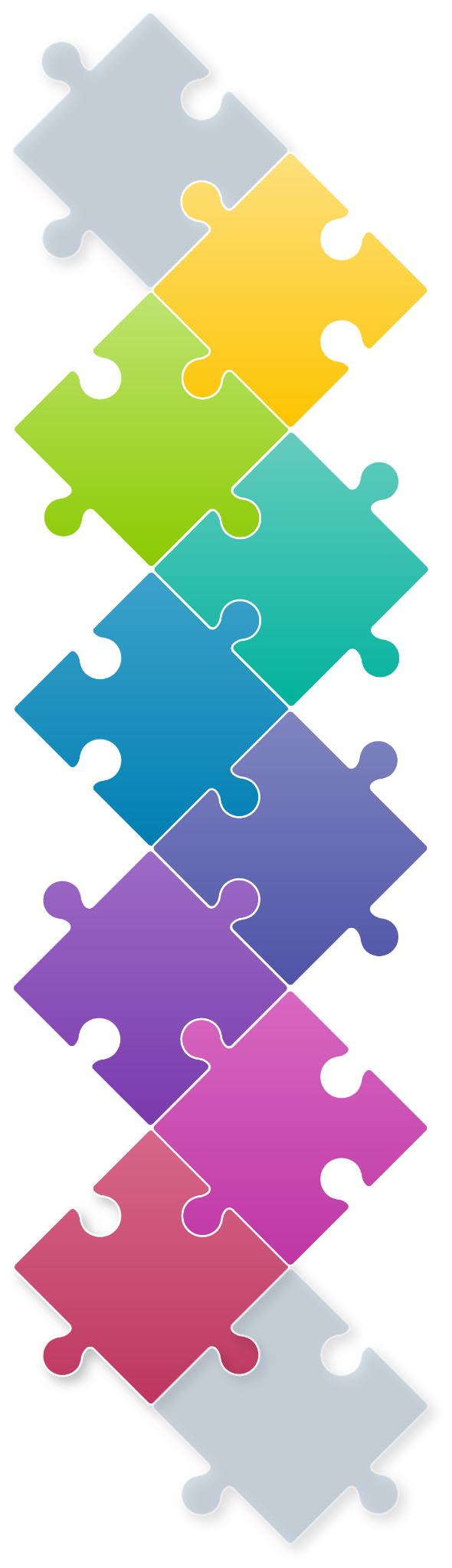 БАЛАЛАРДЫҢ ӘЛ-АУҚАТЫН ЗЕРТТЕУ САЛАСЫНДАҒЫ ӘЛЕМДІК ТӘЖІРИБЕ
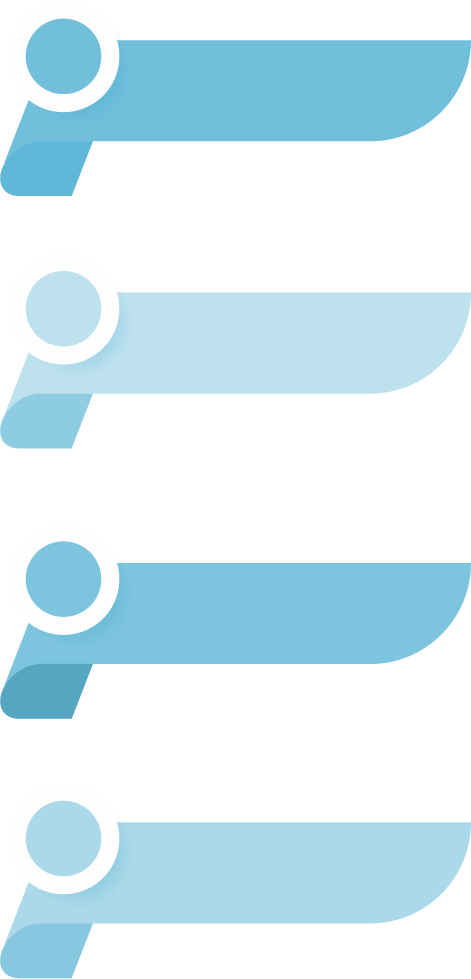 Tom Rath  және Jim Harter «Әл-ауқаттың бес элементі: өмір сапасын жақсарту құралдары" кітабында өмірдің келесі салаларын әл-ауқат элементтері ретінде ажыратады:

кәсіби әл-ауқат (мансап, миссия/өмір жолы, кәсіп немесе жұмыс);
физикалық әл-ауқат (мықты денсаулық);
әлеуметтік әл-ауқат (жақын ортаның және әлеуметтік қатынастардың маңыздылығы);
қаржылық әл-ауқат (қаржылық қауіпсіздік, өзінің өмір сүру деңгейіне қанағаттану);
тұрғылықты ортадағы әл-ауқат (қауіпсіздік, қоғамның дамуына өз үлесі). Сонымен қатар, авторлардың айтуынша, сәттілік барлық бес элементте болуы керек, өйткені бір саладағы жетістіктер екіншісіндегі сәтсіздіктің орнын толтыра алмайды
Әл-ауқаттың құрамдас бөліктері:
қатысу; 
мағынасы; 
жағымды эмоциялар; 
жетістіктер (жетістіктер, жеңістер, табыс); 
басқа адамдармен қарым-қатынас
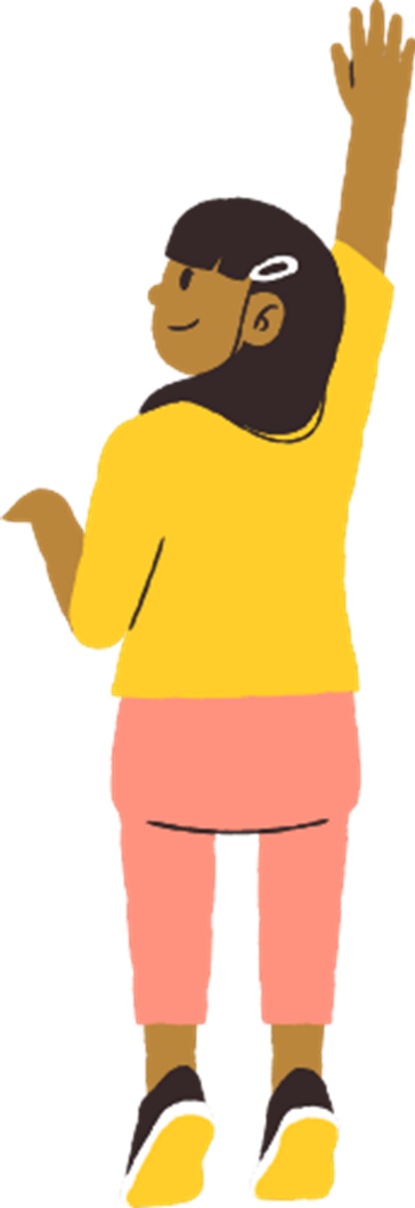 Селигман М. "Өркендеу жолы. Бақыт пен әл-ауқат туралы жаңа түсінік". 
М.: Манн, Иванов және Фербер, 2013. 440 б., 37 б.
[Рот Т., Хардер Дж. Әл-ауқат: бес негізгі элемент. Нью-Йорк: GALLUP PRESS, 2010. 232 б.]..
БАЛАЛАРДЫҢ ӘЛ-АУҚАТЫН ЗЕРТТЕУ САЛАСЫНДАҒЫ ӘЛЕМДІК ТӘЖІРИБЕ
Экономика саласындағы Нобель сыйлығының лауреаттары Джозеф Стиглиц пен Амартия Сен (2001) өмір сапасының стандартты экономикалық көрсеткішін (жалпы ішкі өнім) адамдардың әл-ауқатының көрсеткішіне ауыстыруды ұсынды. Дүниежүзілік денсаулық сақтау ұйымы ХХ ғасырдың ортасынан бастап Денсаулықты адамның физикалық, психологиялық және әлеуметтік әл-ауқатының жағдайы ретінде сипаттайды.
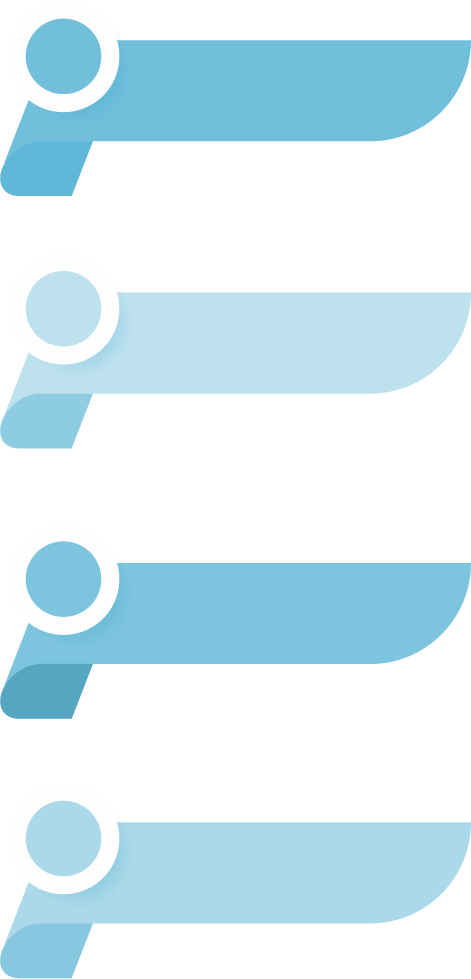 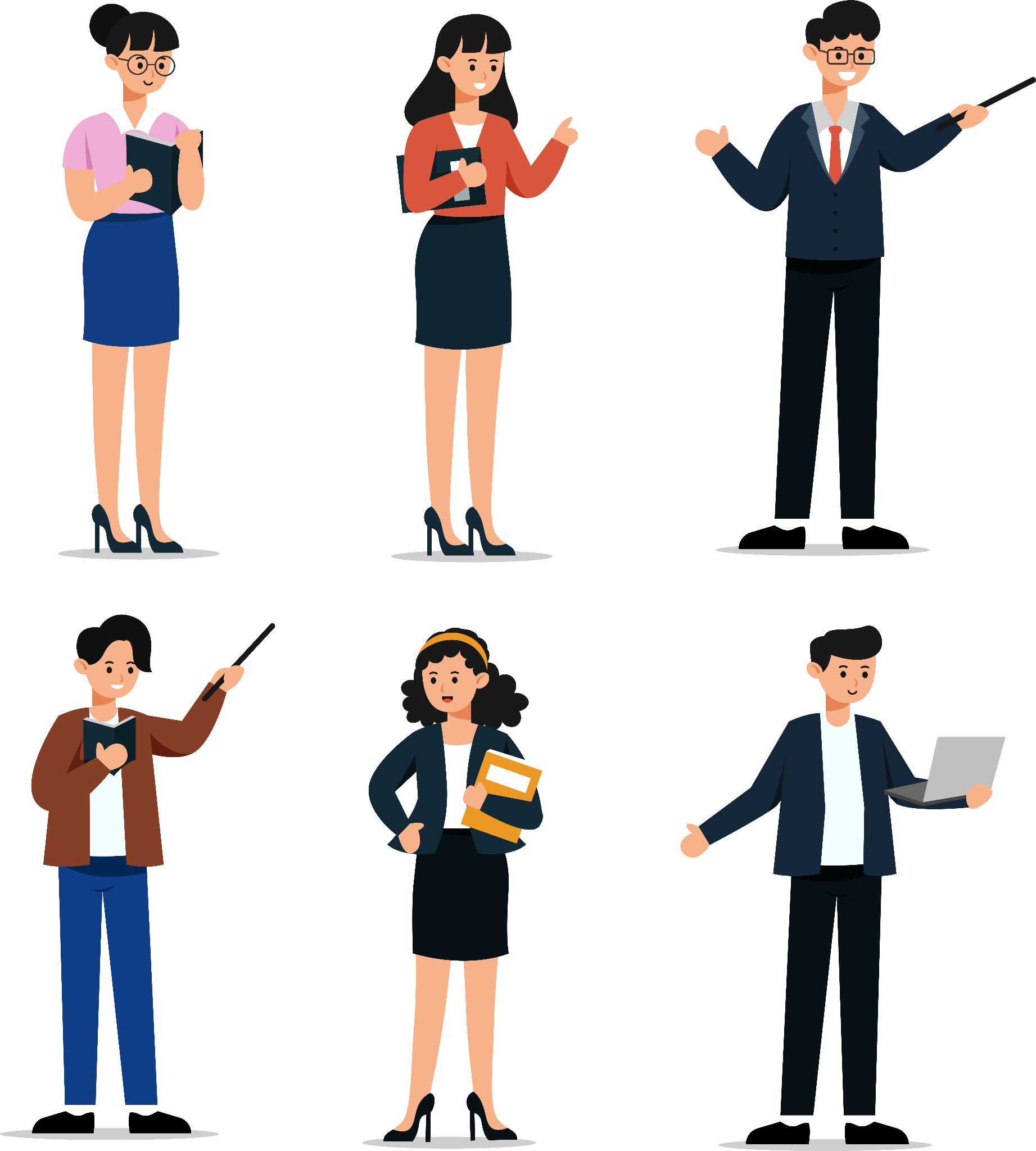 Балалардың әл-ауқаты- бұл адамның әл-ауқатын, әлеуметтік мәртебесін, сондай-ақ субъективті жайлылық деңгейін - бақыт пен өмірге қанағаттануды жиынтық бағалауды қамтитын күрделі, көп өлшемді ұғым.
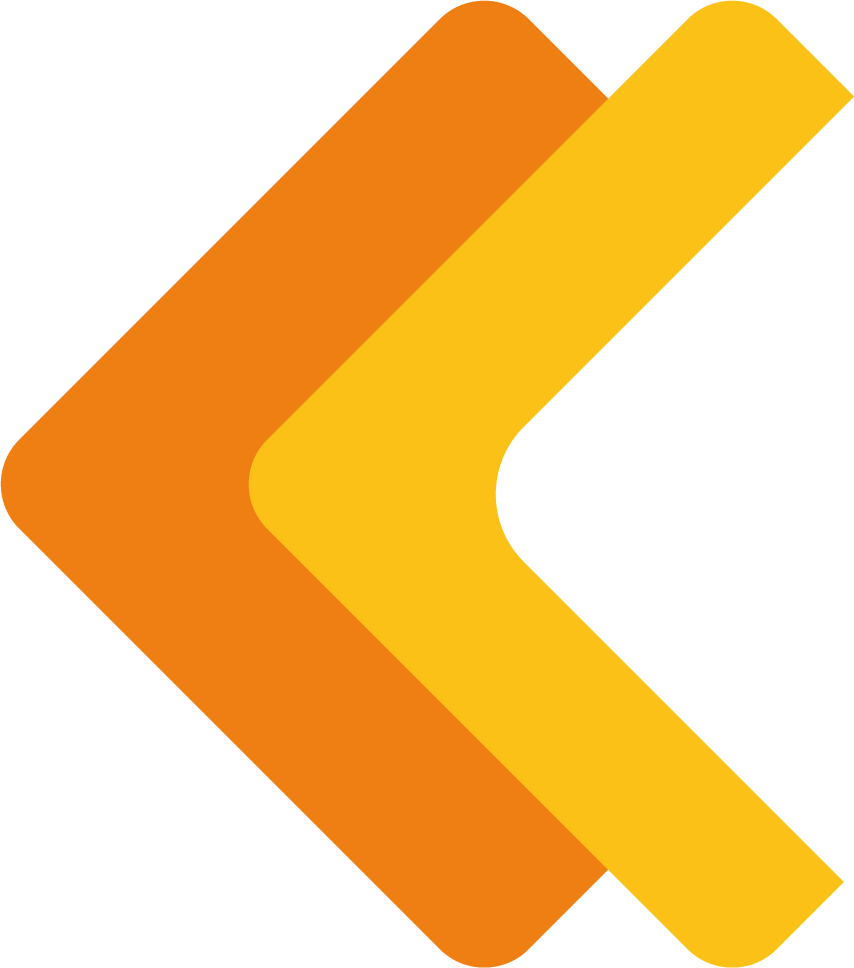 PISA-2018 соңғы толқынының қорытындысы бойынша өзінің қысқаша дайджестінде А.Шлейхер - Білім беру және дағдылар департаментінің басшысы, ЭЫДҰ-дан білім беру саясаты мәселелері жөніндегі жоба хатшысы, атап айтқанда, PISA білім беру жүйелерінің жоғары жетістіктерді қамтамасыз ету ғана емес, сонымен қатар оқушылардың әл-ауқатын қолдайтын жағдайлар жасау мүмкіндіктерін көрсетеді деп мәлімдейді.
Шотландия Үкіметінің балалардың әл-ауқатының көрсеткіштері
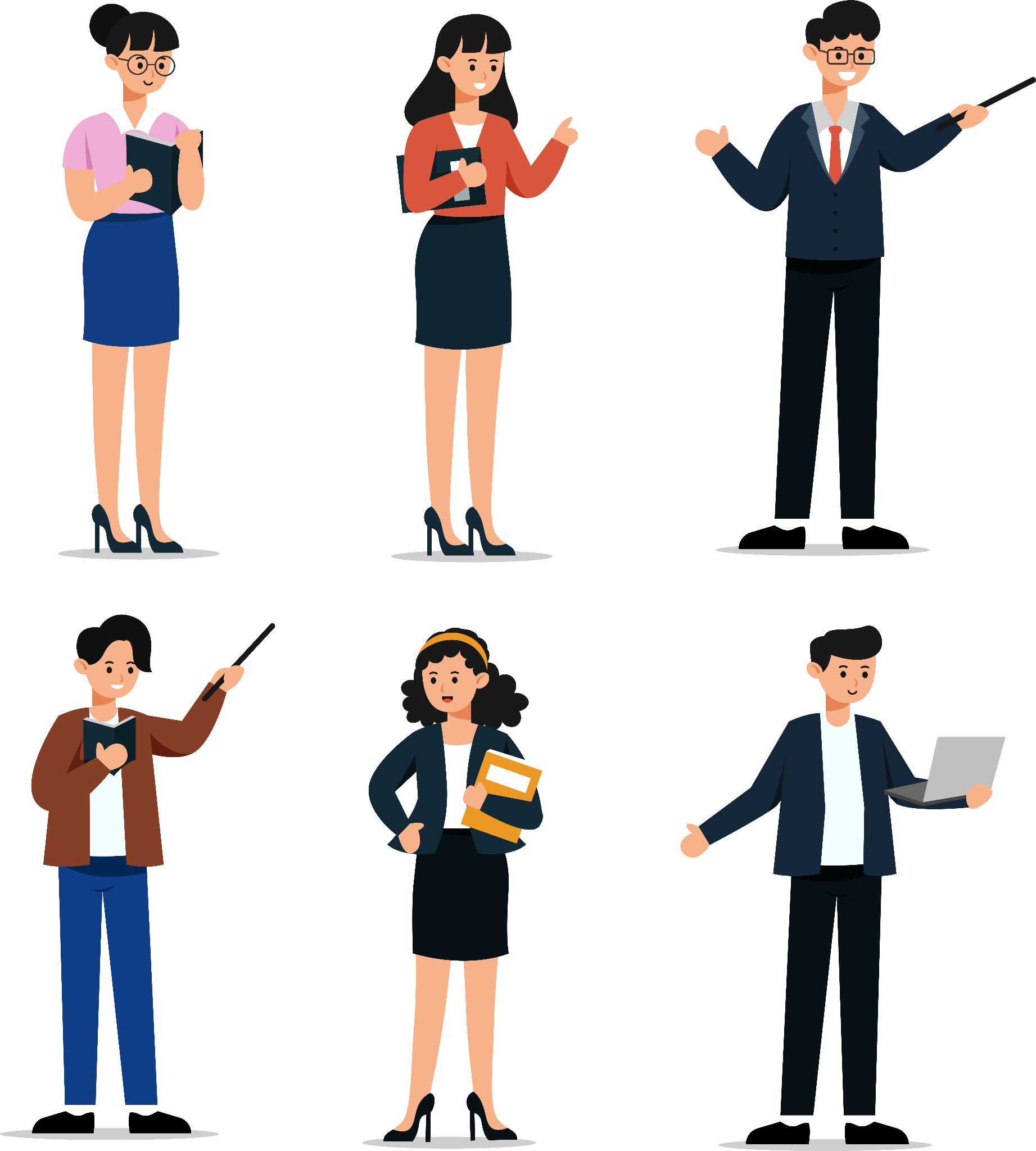 Швециядағы көрсеткіштер мен индекстер
Швецияның барлық 290 муниципалитеттері үшін қолданылады
Субиндекс 1
Әлеуметтік-экономикалық
Кедейліктегі балалар (ұлттық табысы төмен үй шаруашылықтарында немесе әлеуметтік көмек алатын үй шаруашылықтарында тұратын балалар)
Жоғары оқу орындарына түсу критерийлеріне сәйкес келмейтін жалпы білім беретін мектептен шыққан оқушылар
01
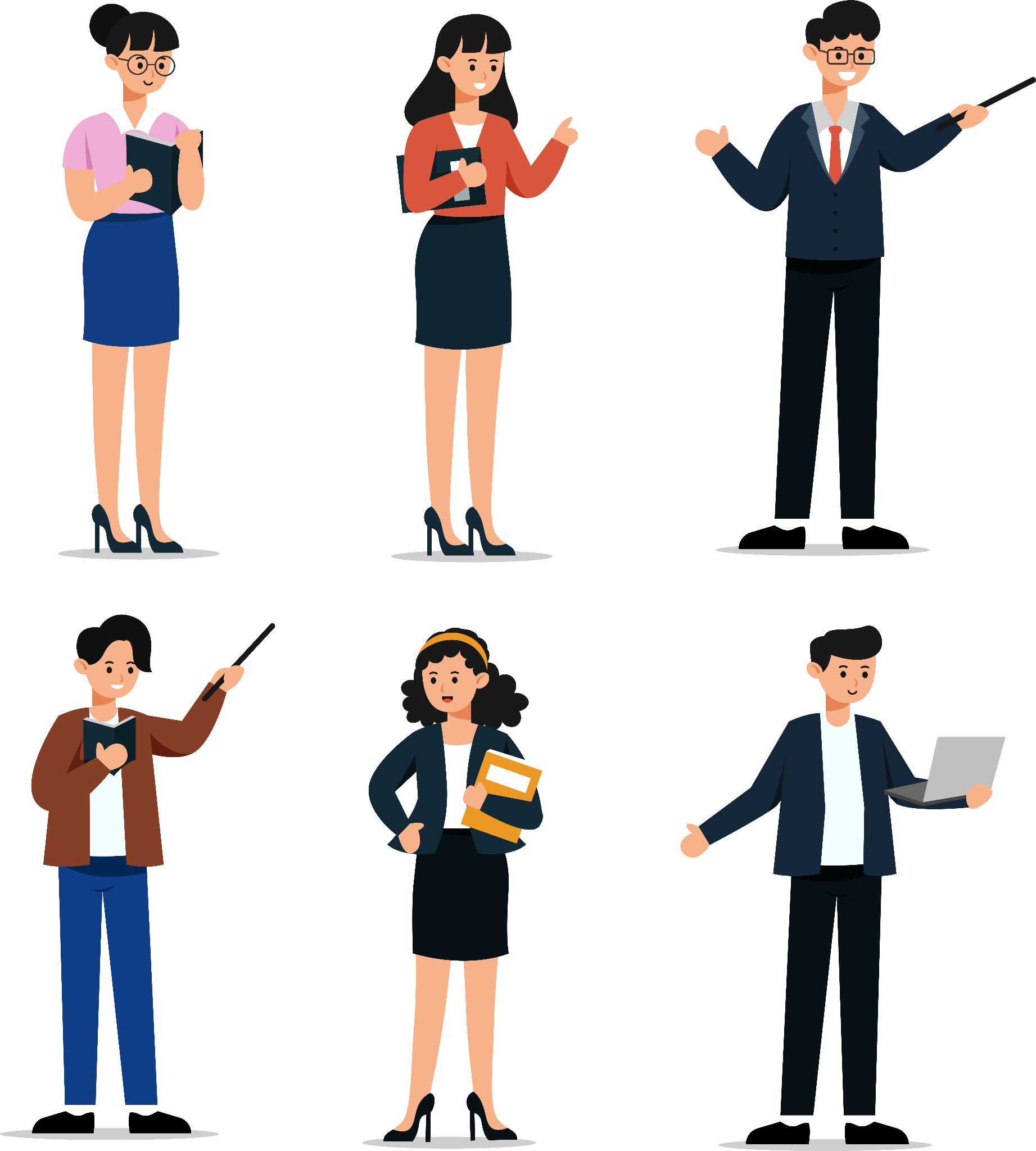 Субиндекс 2
Денсаулық және әл-ауқат
-Сыртқы жарақаттармен ауруханаға жатқызылған балалар
-Психикалық денсаулығында проблемалары бар балалар (ұлттық шолу)
02
Субиндекс 3
Детерминанттар-қауіп факторлары
Туылғандағы төмен салмағы (2500 г-нан төмен.)
Ана құрсағында темекіге ұшыраған балалар (темекі шегетін аналар)
Темекі шегетін үй шаруашылығындағы сәбилер
Күнделікті темекі шегетін жасөспірімдер
Алкогольді асыра пайдаланатын жасөспірімдер
Жасөспірімдердің түсік жасатуы
03
Субиндекс 4 
Детерминанттар-қорғаныс факторлары 
4 ай бойы емшек сүтімен қоректенетін балалар
Қызылшаға, паротитке және қызамыққа қарсы вакцинацияланған балалар
04
05
Субиндекс 5
Қызметтер және қолдау
 - Мектепке дейінгі мекемелерге баратын балалар
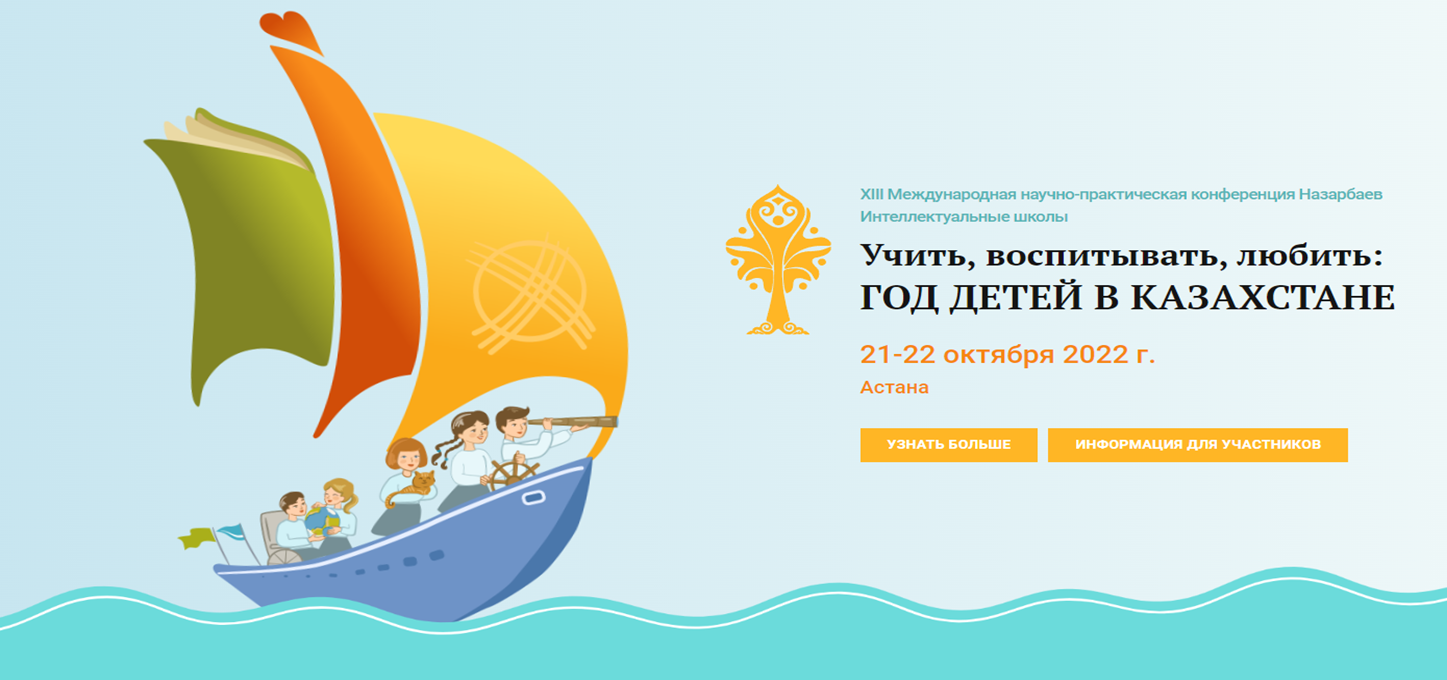 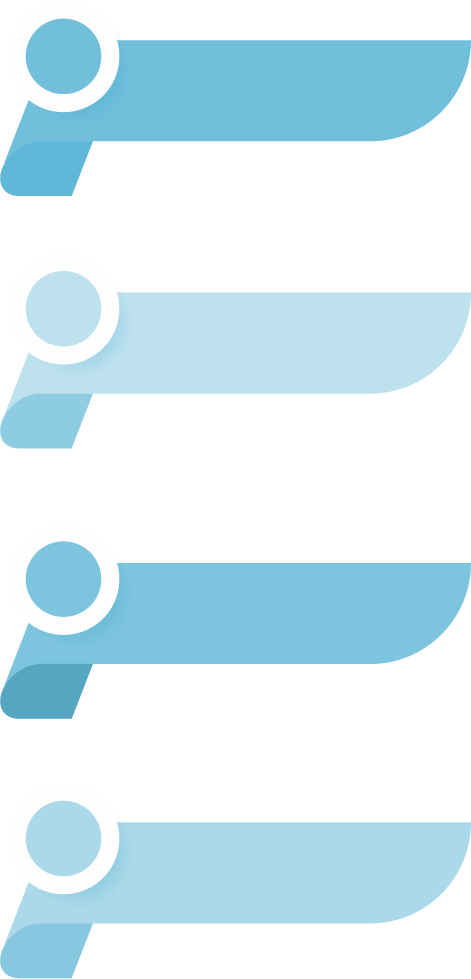 "XII Халықаралық  Назарбаев Зияткерлік мектептерінің ғылыми-практикалық конференциясы" ҚР мектеп оқушылары үшін қолайлы орта құру мәселелеріне арналған
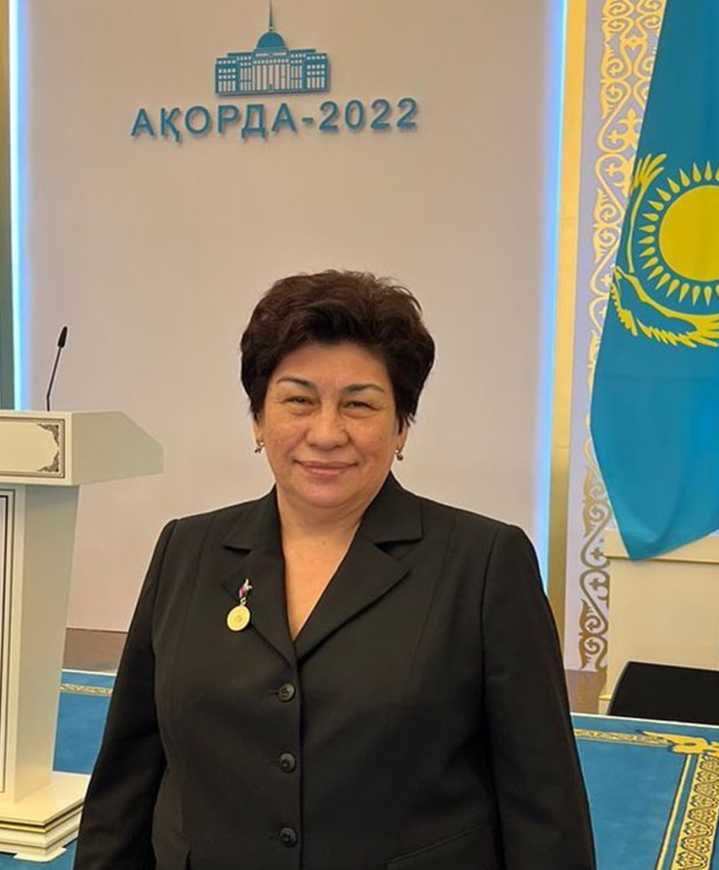 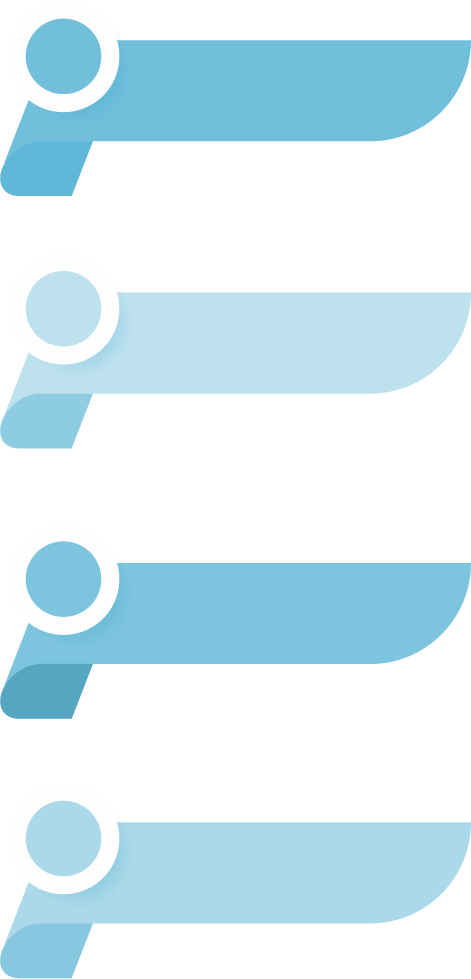 "Назарбаев Зияткерлік мектептері" NIS басқарма төрағасы К. Н. Шамшидинованың сөзінен
...біз оқушылардың әл-ауқатының, танымдық емес дағдыларының олардың оқу үлгеріміне әсері, когнитивті жүктеменің  балалардың ойлау дағдыларын дамытуға әсері бойынша  зерттеулерді бастадық. Зерттеудің алғашқы аралық нәтижелері біздің конференцияның секцияларында және ғылыми қоғамдастықпен  Еуропалық білім беруді бағалау қауымдастығының Халықаралық конференциясында осы жылдың  қарашада айында талқыланады.Оқушылардың әл-ауқатын қамтамасыз  ету білім  беру процесін ұйымдастырудағы маңызды мәселесі  болып табылады.
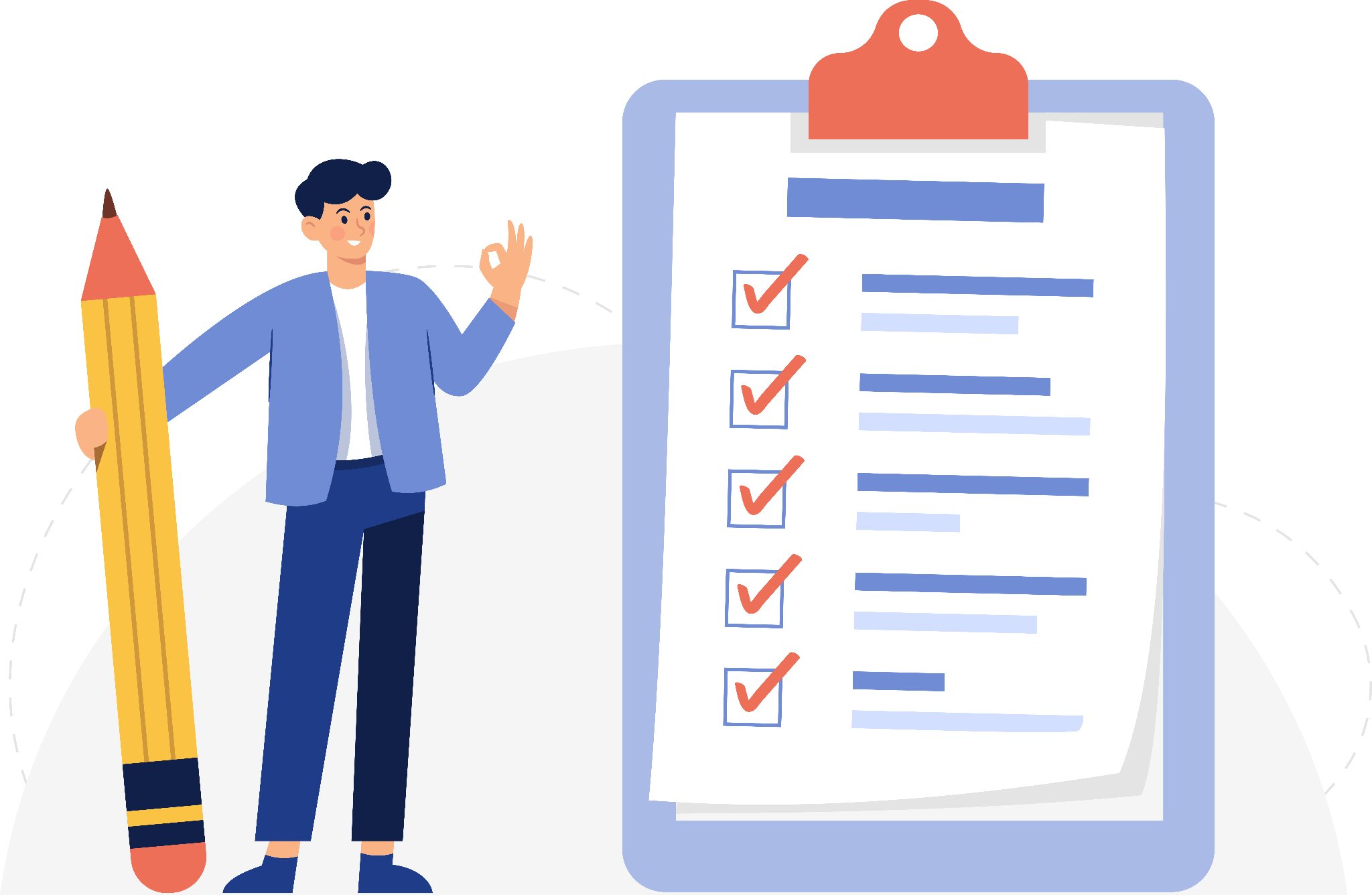 Назарларыңызға рақмет!